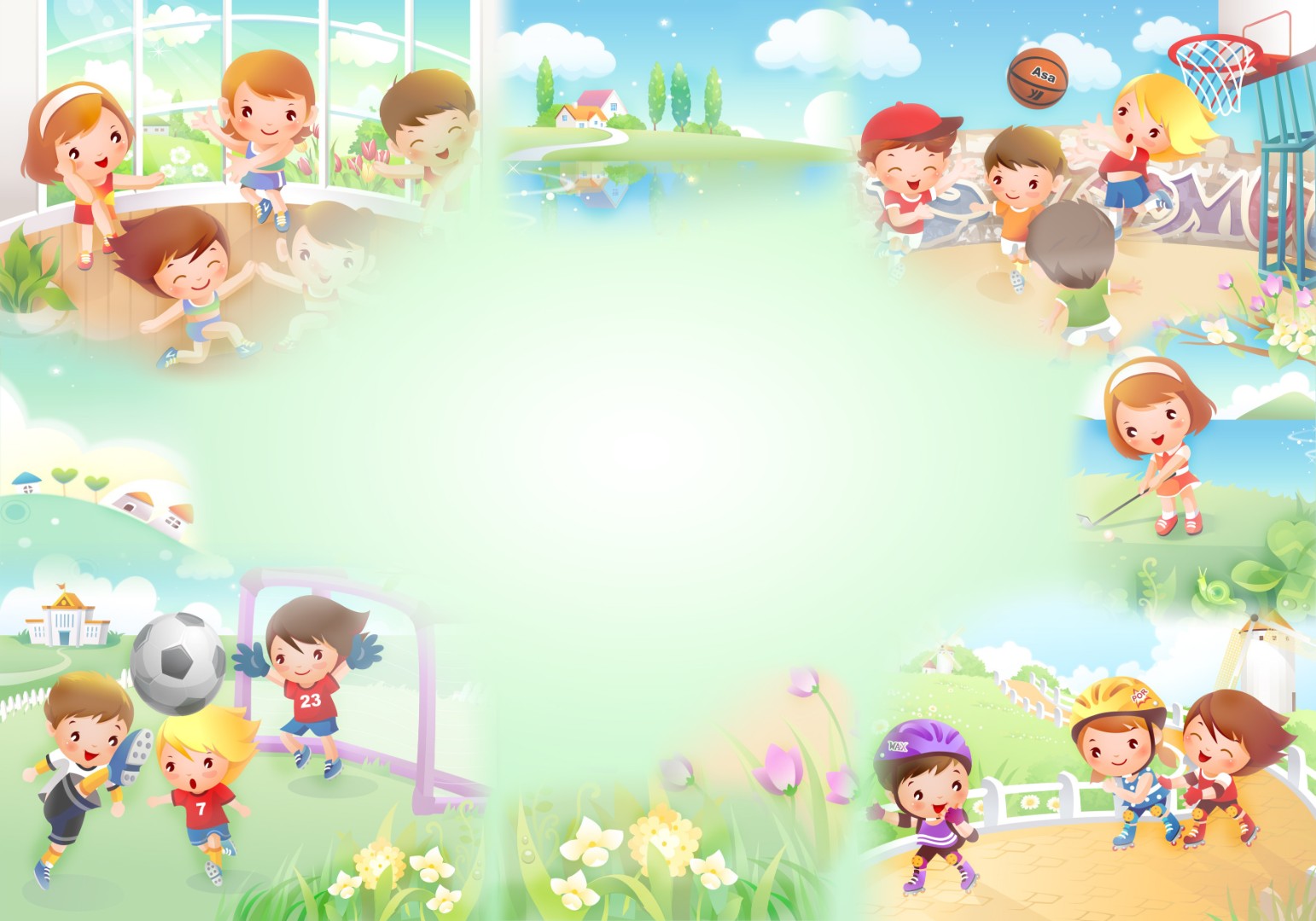 МУНИЦИПАЛЬНОЕ БЮДЖЕТНОЕ  ДОШКОЛЬНОЕ  ОБРАЗОВАТЕЛЬНОЕ  УЧРЕЖДЕНИЕ 
«БЛАГОВЕЩЕНСКИЙ ДЕТСКИЙ САД «СВЕТЛЯЧОК» 
р. п. БЛАГОВЕЩЕНКА   АЛТАЙСКОГО КРАЯ»
# Проект по внедрению рабочей программы воспитания
«Здоровячок»
Воспитатель:
 Иванкова Татьяна Викторовна
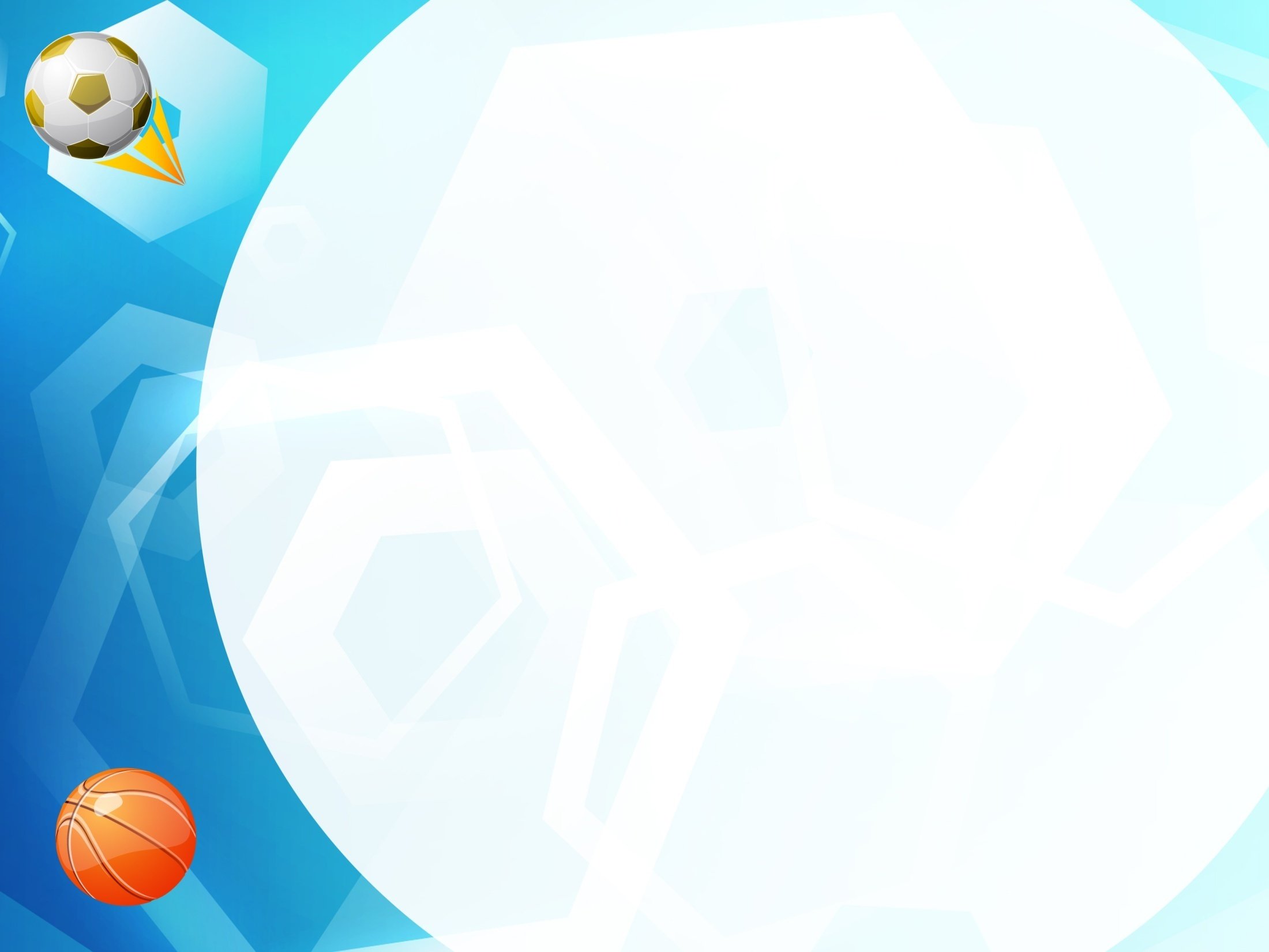 Тип проекта: среднесрочный
Вид проекта:физкультурно - оздоровительный
Срок реализации проекта:   
октябрь, ноябрь 2021 года
Участники проекта: 
дети 1 младшей группы, 
воспитатель: Иванкова Татьяна Викторовна,
                 медицинская сестра, родители.
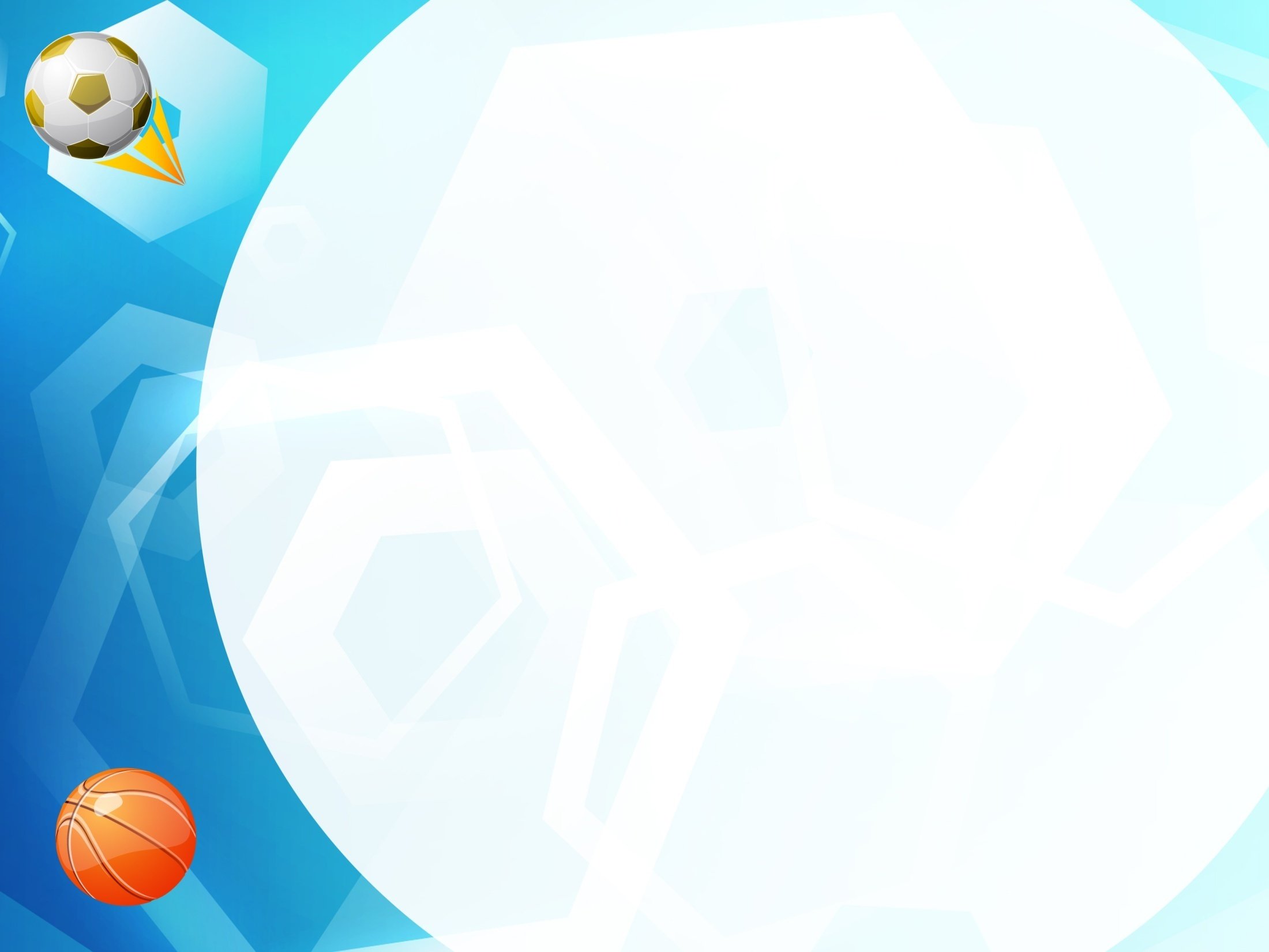 Актуальность темы
« Забота о здоровье – важнейшая работа воспитателя.
 От жизнерадостности, бодрости детей зависит их
 духовная жизнь, мировоззрение, умственное развитие,  прочность знаний, вера в свои силы».
                                               В. А. Сухомлинский.
Ранний возраст-самое благоприятное время для воспитания у ребенка основ двигательной культуры, закаливания, привычки к правильному питанию, соблюдению культурно-гигиенических норм, потребности получения положительных эмоций, т. е. основ здорового образа жизни. Дошкольный возраст является решающим в формировании фундамента физического и психического здоровья. Именно в этот период наблюдается интенсивное развитие органов и становление функциональных систем организма, закладываются основные черты личности, формируется характер, отношение к себе и окружающим. Очевидна и значимость формирования у детей определенной базы знаний и практических навыков здорового образа жизни, осознанной потребности в систематических занятиях физической культурой и спортом. Воспитание физически здорового ребенка стало главным стержнем в воспитательно - образовательном процессе дошкольного учреждения. Современная социально-экономическая ситуация привели к резкому ухудшению здоровья населения России, главным образом детского. Решить задачи физического воспитания и развития детей, снижения их заболеваемости можно только совместными усилиями педагогов, медицинских работников и родителей.
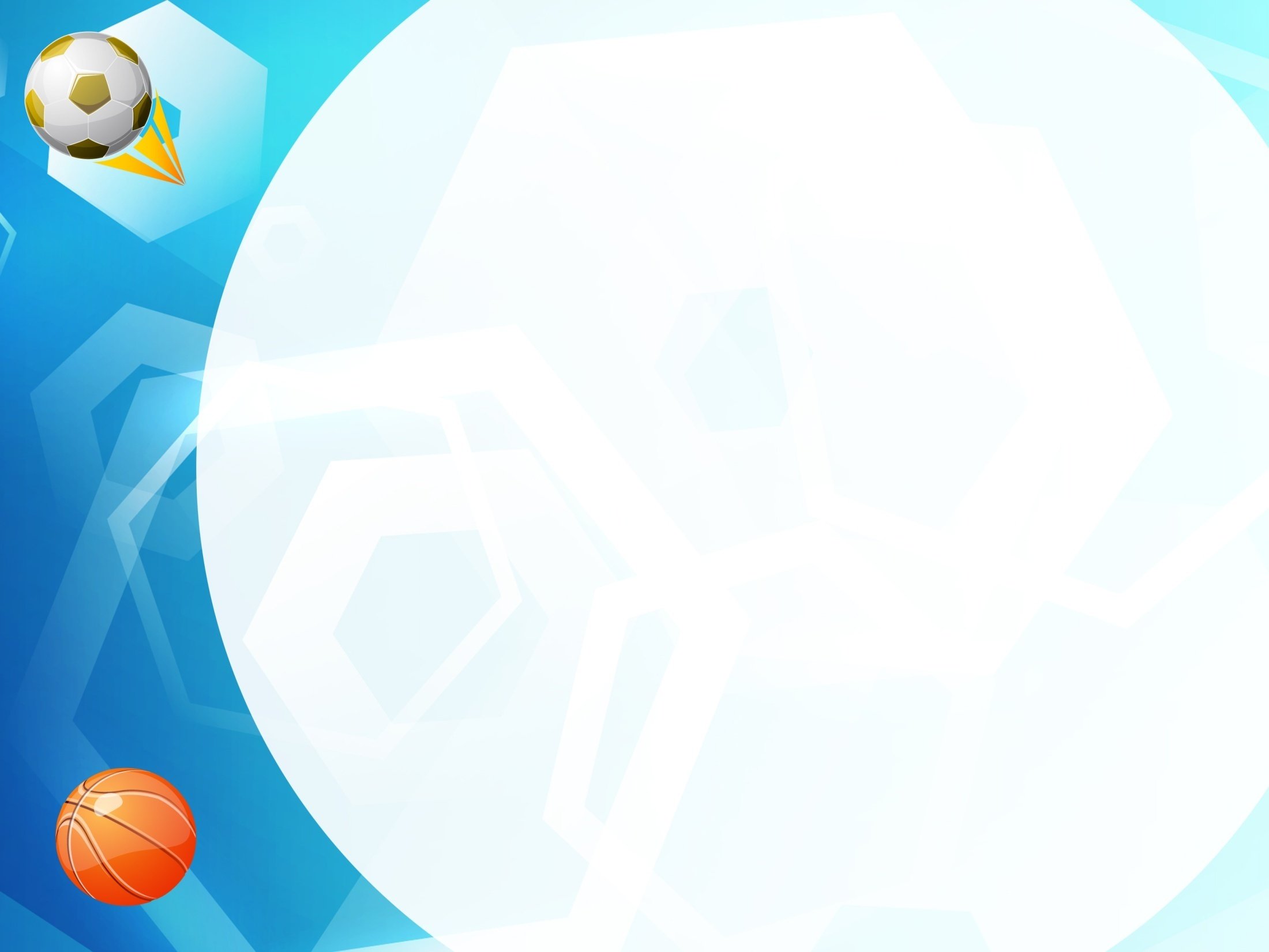 Цель проекта:
Формирование начальных основ здорового образа жизни у детей раннего дошкольного возраста. 
Сохранение и укрепление здоровья детей 
через использование здоровьесберегающих технологий с учётом индивидуальных возможностей каждого ребёнка.
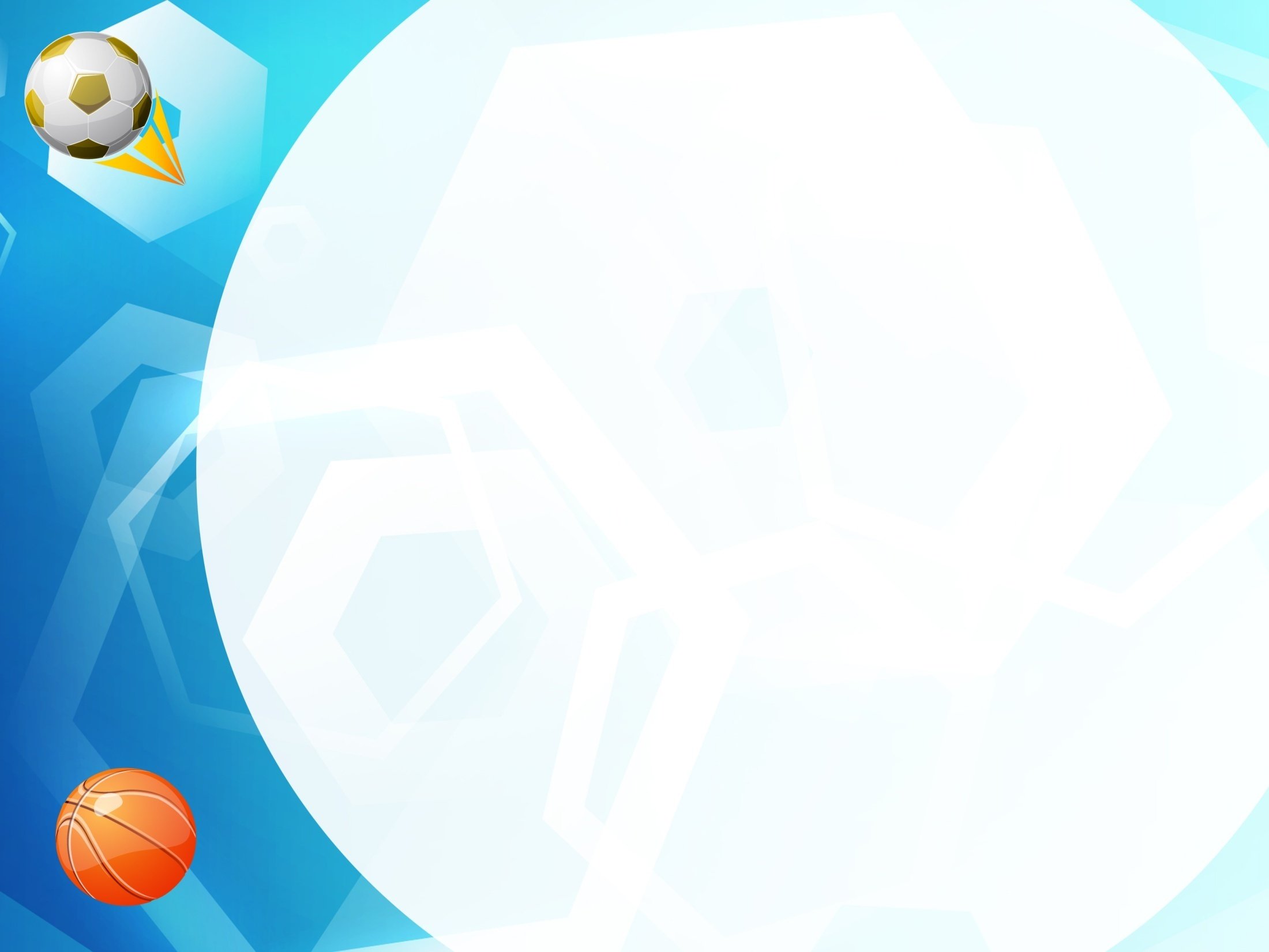 Задачи проекта:
Повышать интерес детей к здоровому образу жизни через разнообразные 
формы и методы физкультурно-оздоровительной работы: утренняя гимнастика, пальчиковая гимнастика, дыхательная гимнастика, гимнастика после дневного сна, физкультминутки, физкультурные занятия, праздники, развлечения, подвижные и спортивные игры на улице.
Закрепить представления о правилах личной гигиены; уточнить и 
систематизировать знания детей о необходимости гигиенических процедур.
Воспитывать у детей желание заниматься физкультурой, закаляться, 
заботиться о своем здоровье, заботливо относиться к своему телу и организму.
Воспитывать у детей желание выглядеть чистым, аккуратным и опрятным.
Расширять знания детей о профессии врача и значимости лечения во время болезни.
Дать представление родителям о значимости совместной двигательной 
деятельности с детьми, о полезной и вредной пище, о соблюдении навыков 
гигиены.
Обогатить предметно-развивающую среду в группе.
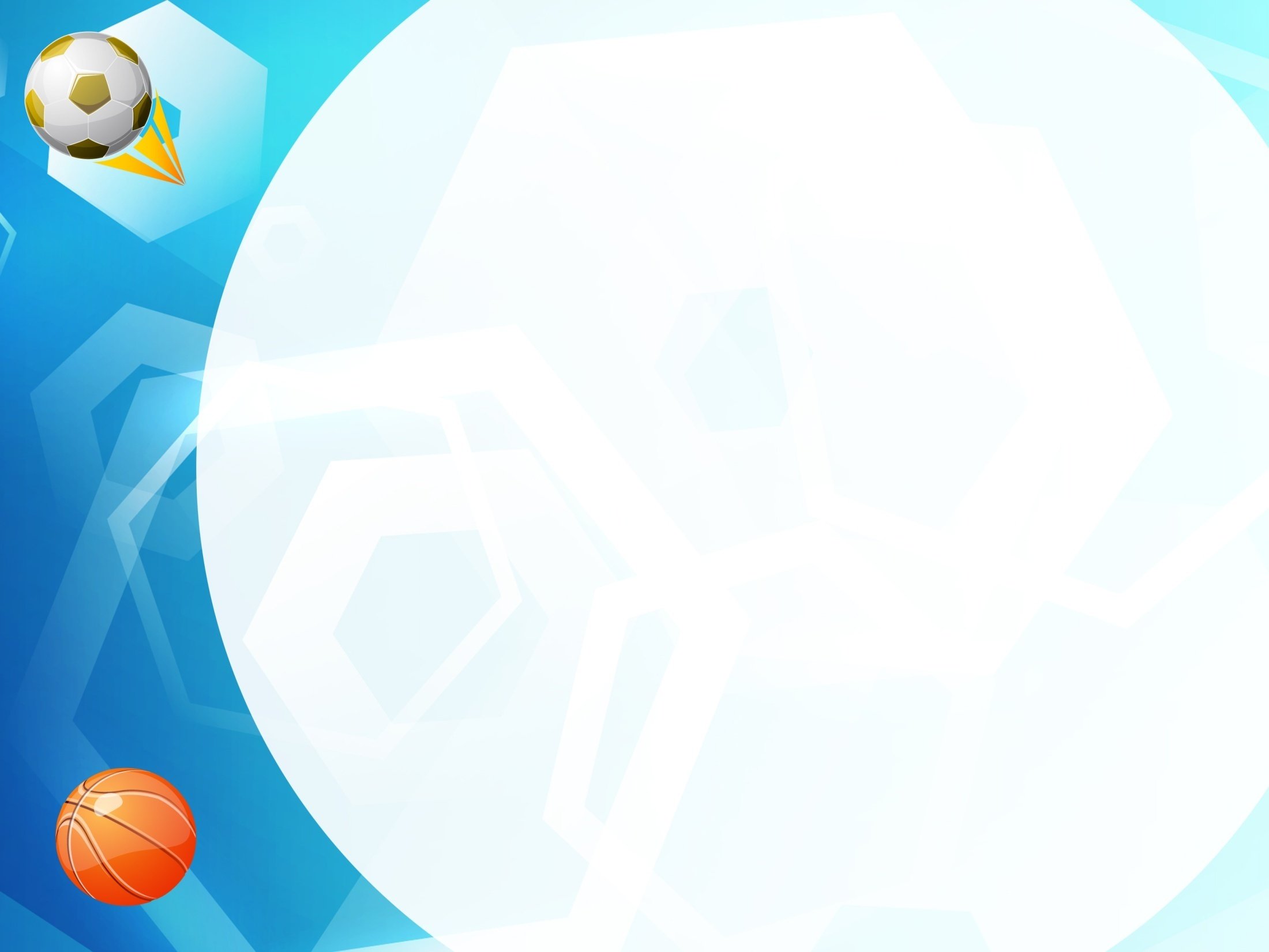 Предполагаемый результат
Дети получат первоначальные знания о здоровье человека, особенностях его сохранения и укрепления.Повысится интерес детей к двигательной активности: участие в подвижных играх, физических упражнениях. 
Сформируется  желание заниматься утренней 
гимнастикой, выполнять культурно - гигиенические процедуры.
Повысится интерес и активность родителей к вопросам воспитания здорового ребенка и мотивация к здоровому образу жизни.
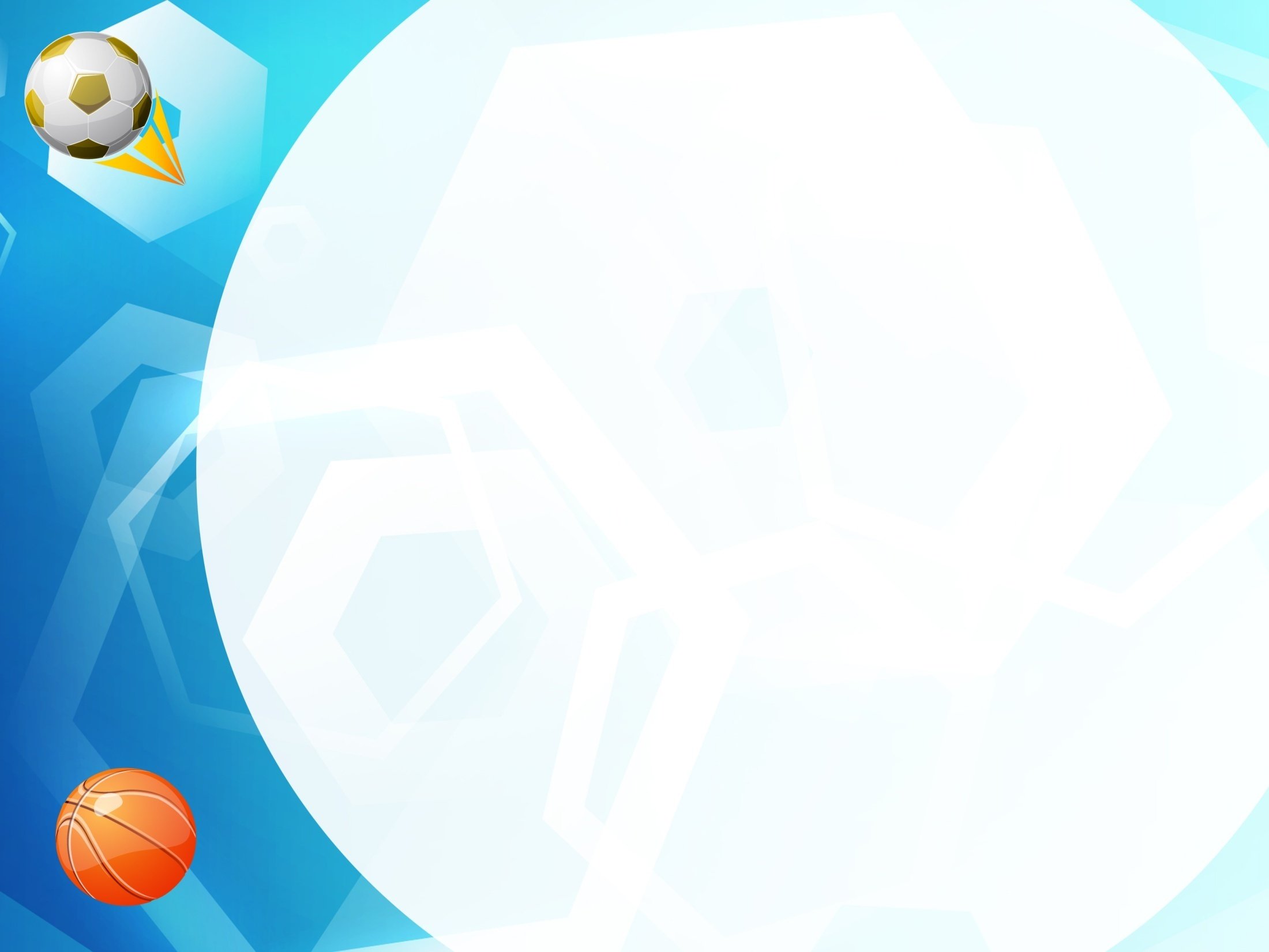 Этапы реализации проекта
Подготовительный этап
Разработка плана проекта.
Подбор методической литературы. 
Подготовка консультаций и сообщений для родителей.
Подбор наглядно – дидактических пособий, демонстрационного материала, художественной литературы по теме проекта.
Организация предметно – развивающей среды.
Оформление физкультурного уголка в группе.
Привлечение родителей к реализации проекта (изготовление дорожек здоровья, пополнение физкультурного уголка спортивным инвентарем, рисунки для выставки, фотографии детей ).
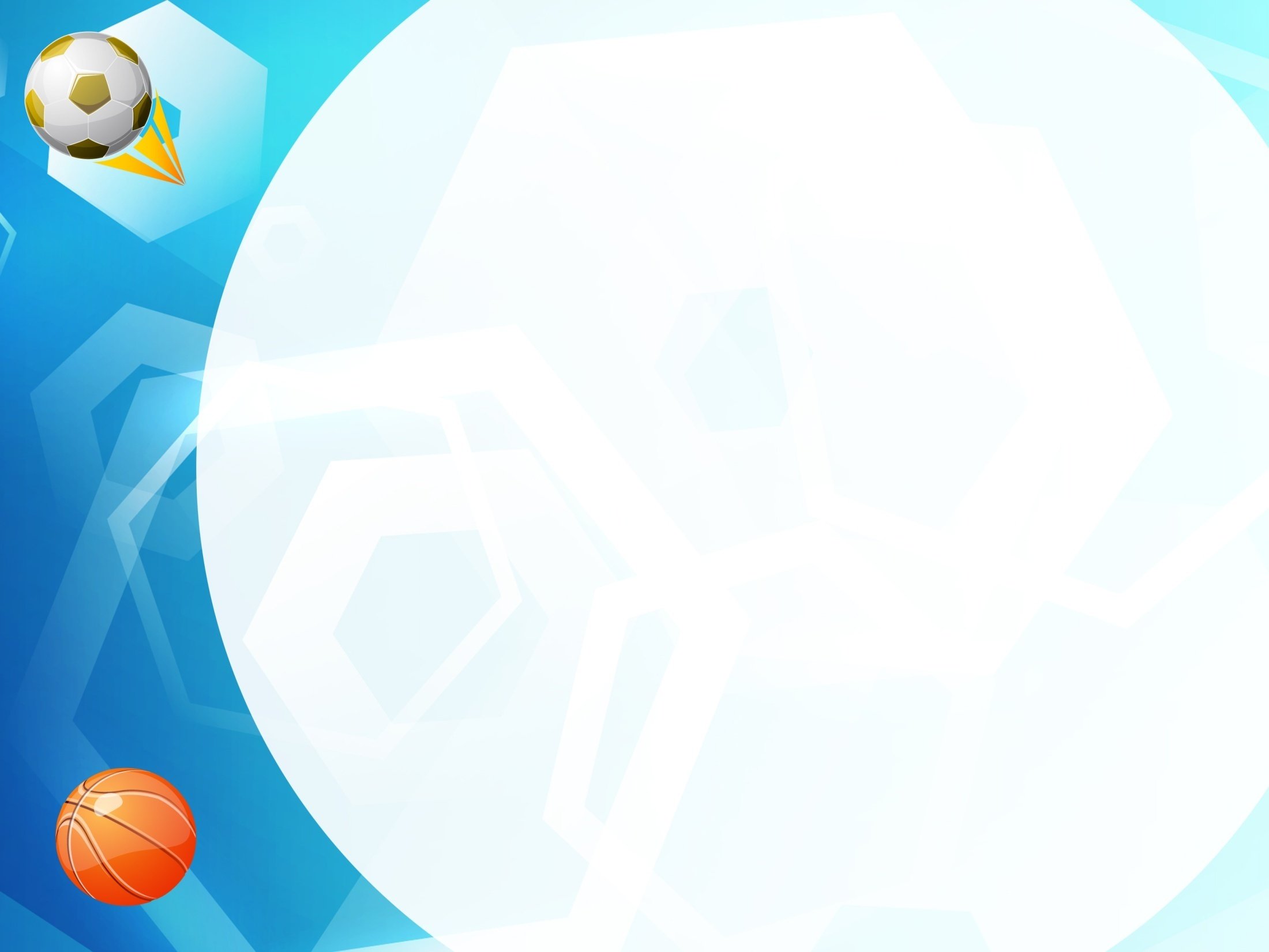 Основной этап
Содержание работы с детьми:
Познавательные беседы
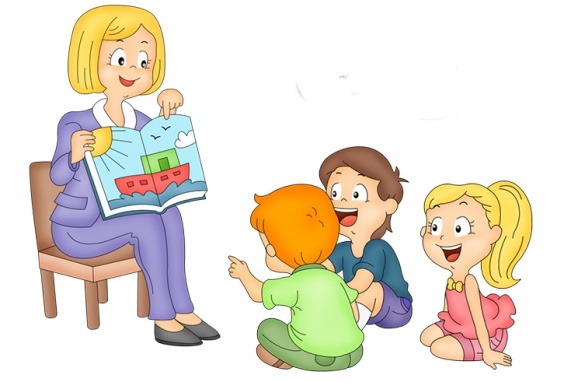 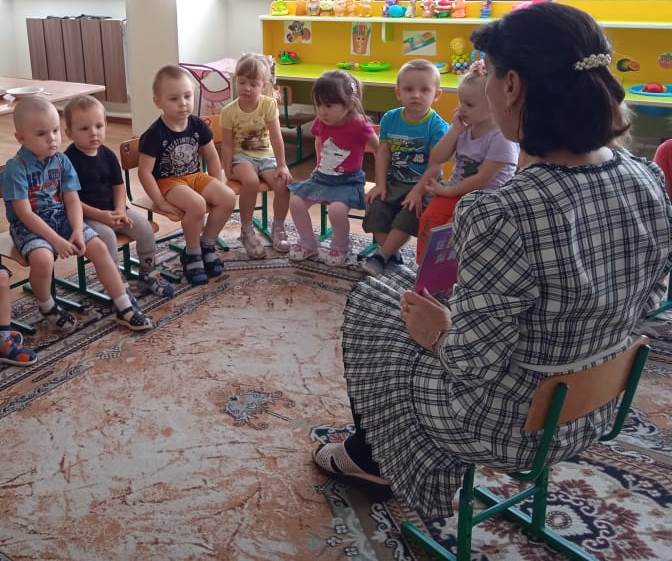 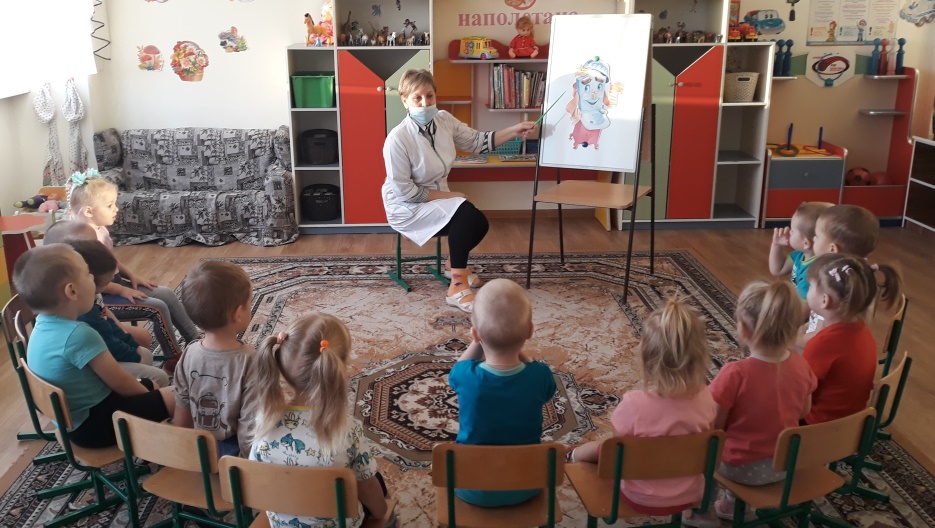 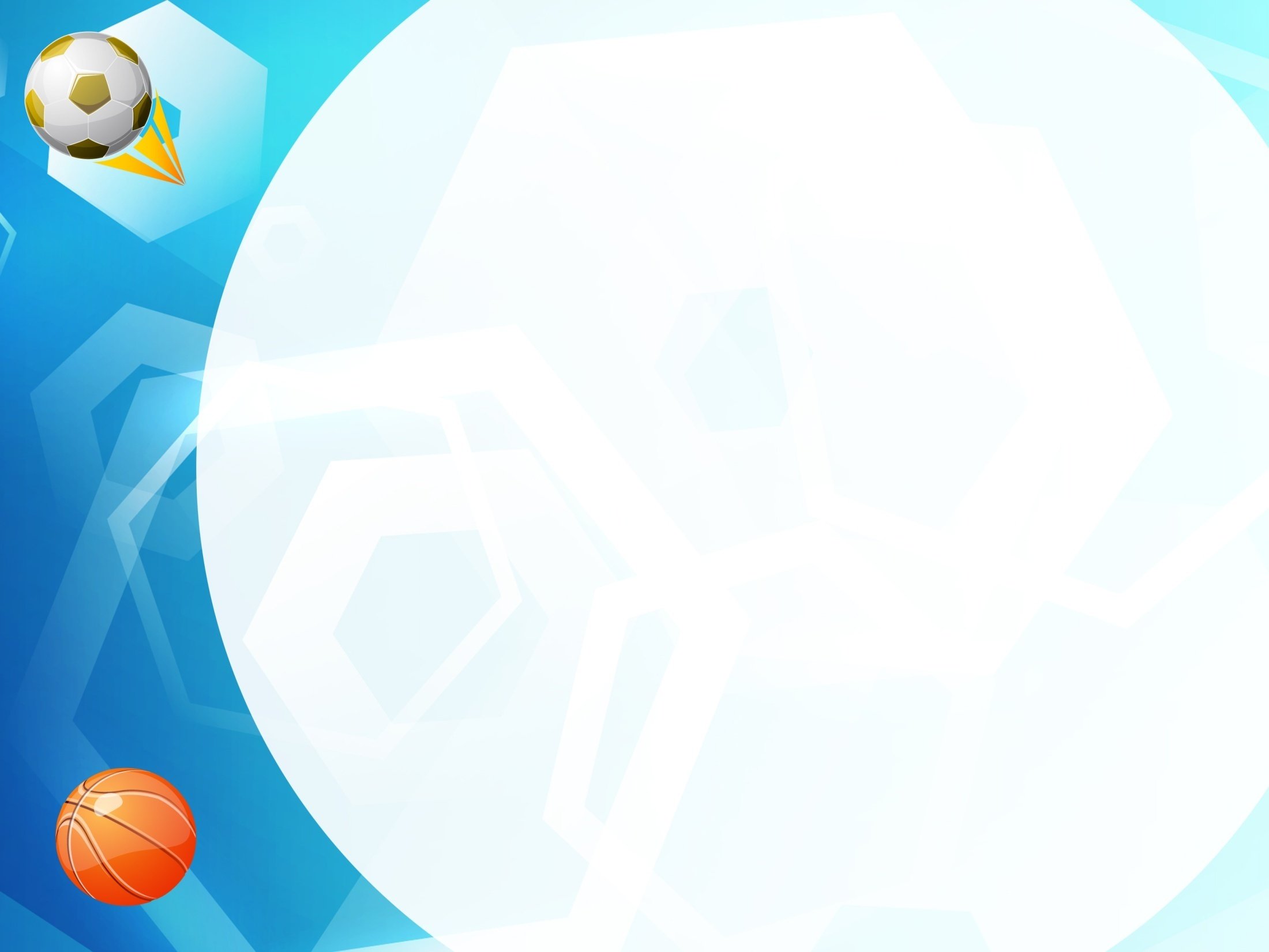 Чтение художественной литературы, рассматривание книг, картинок, просмотр мультфильмов по теме
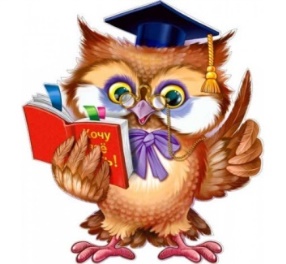 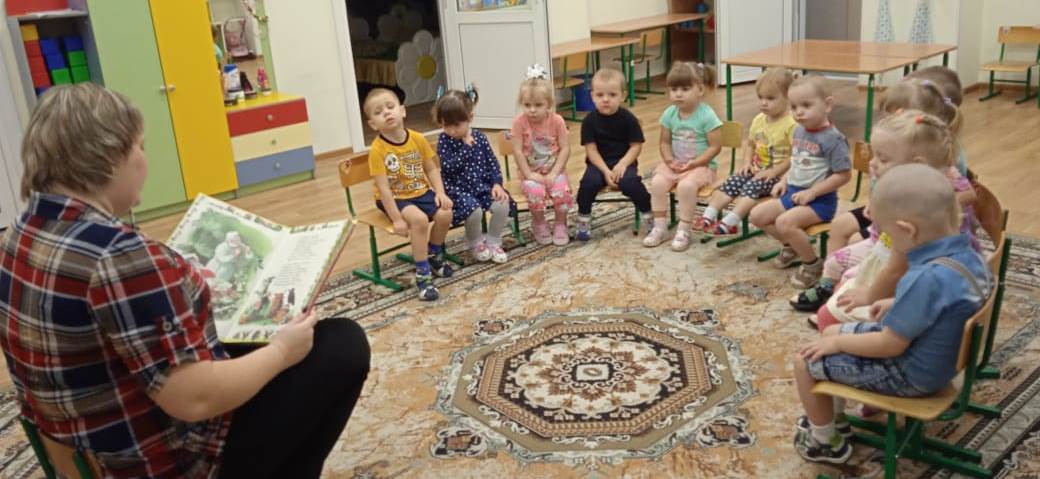 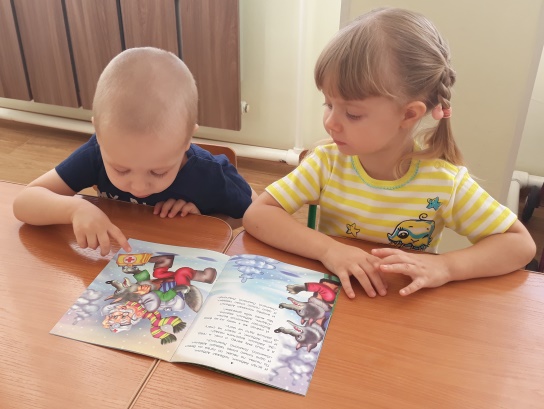 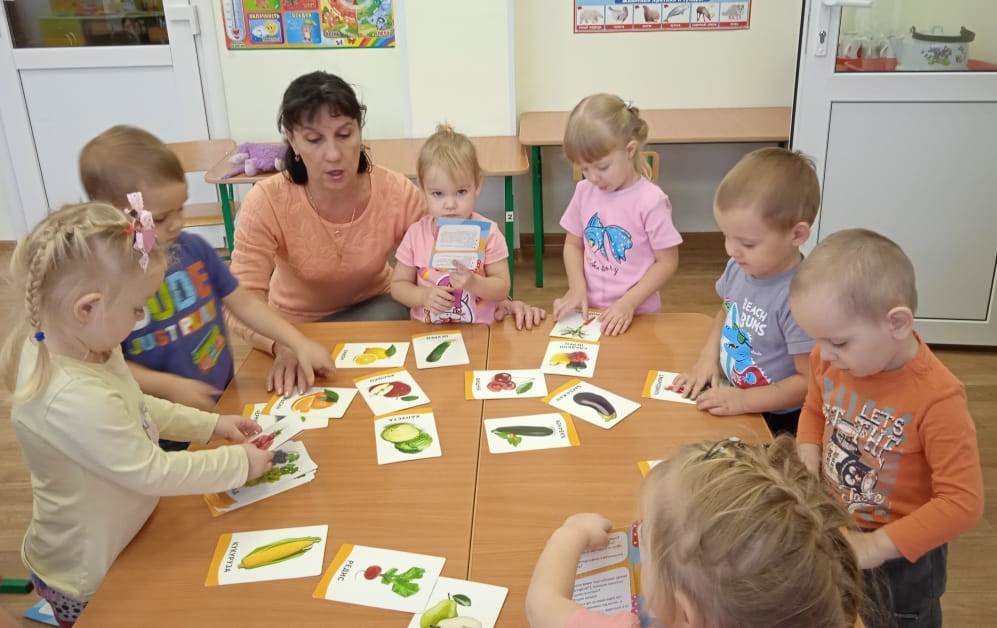 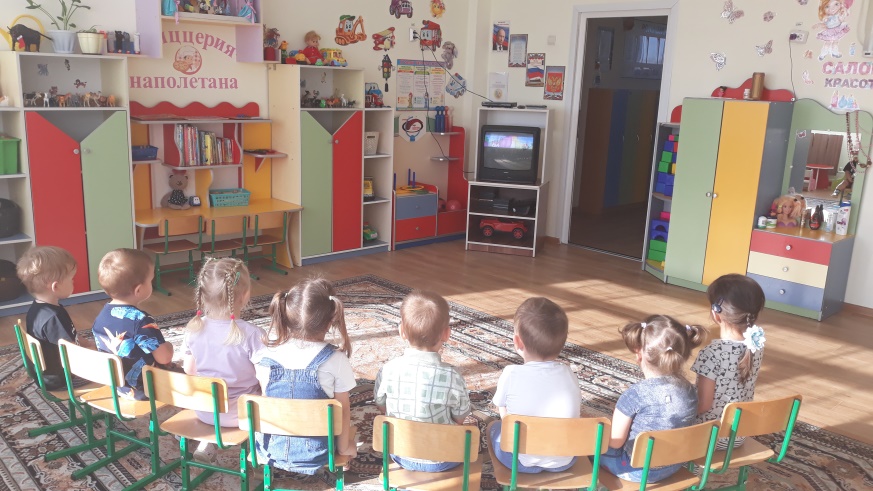 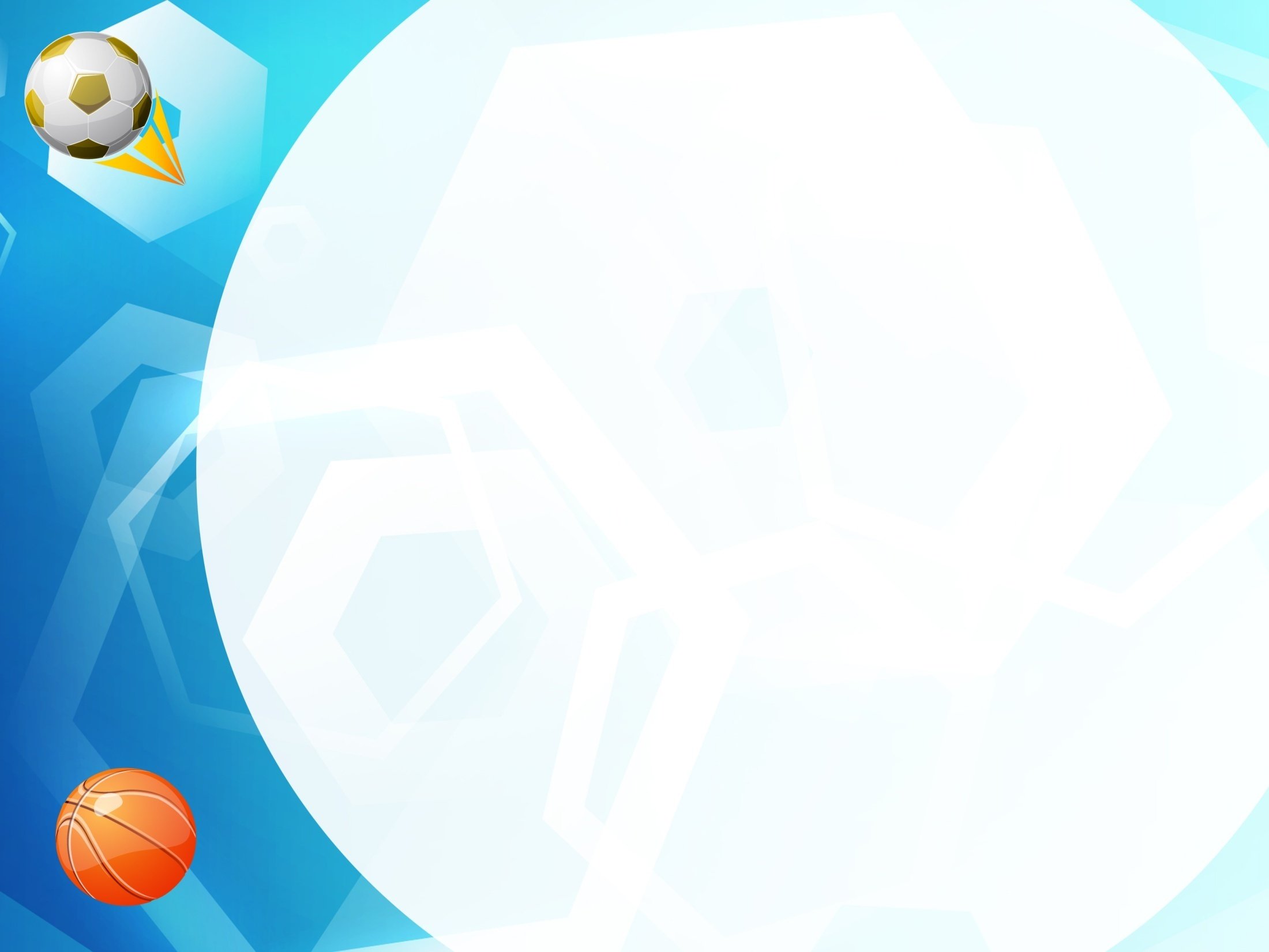 Дидактические, сюжетно – ролевый,      подвижные игры
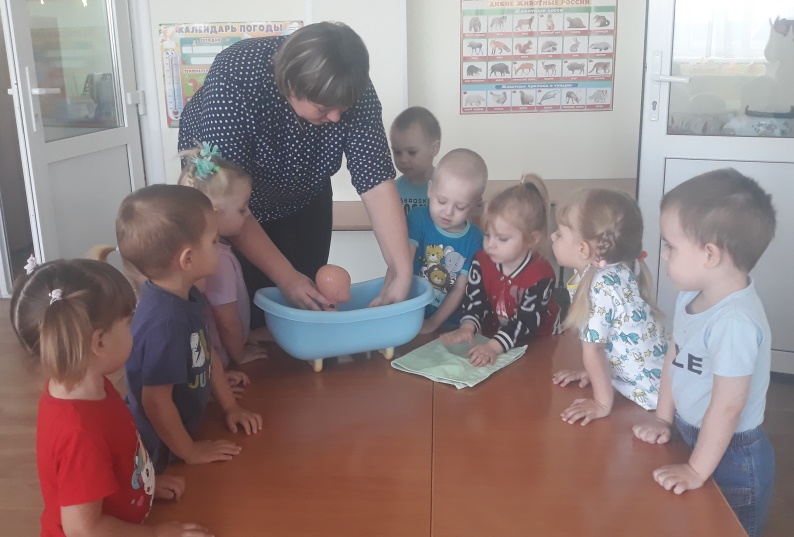 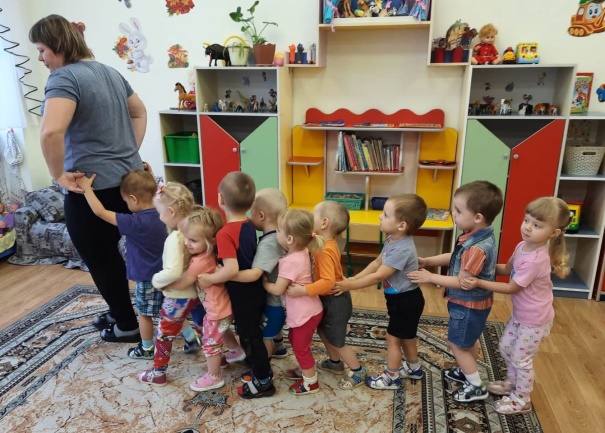 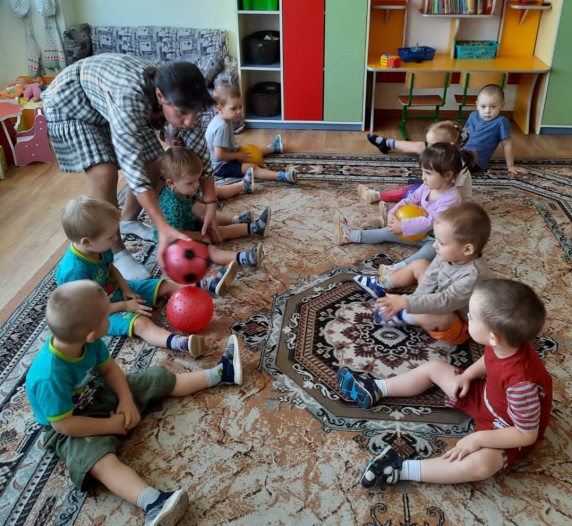 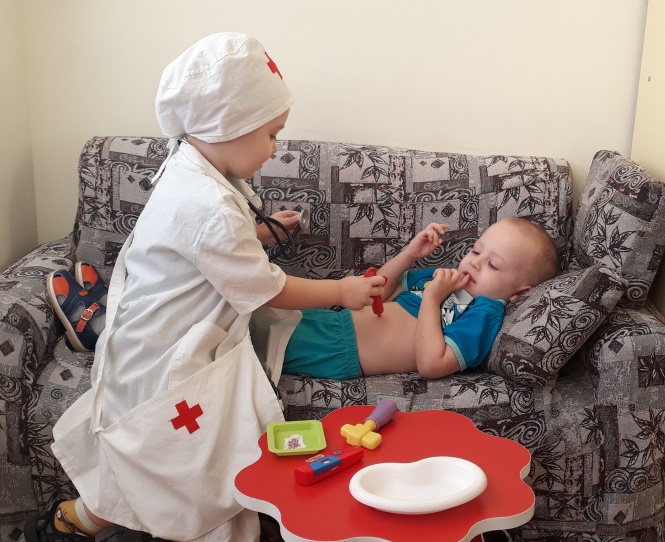 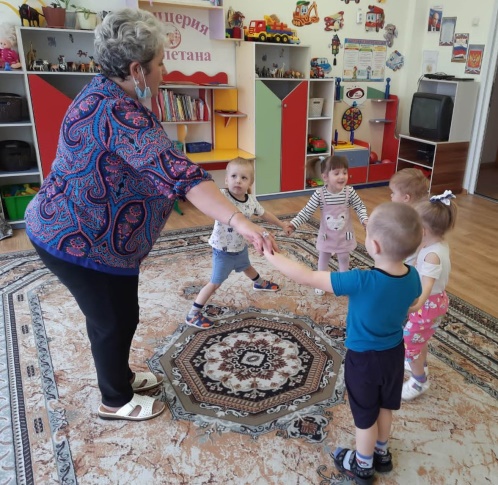 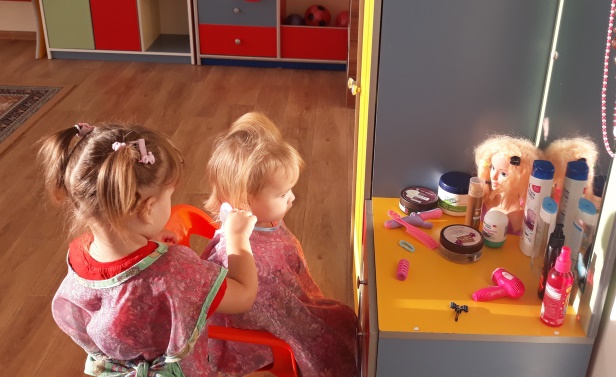 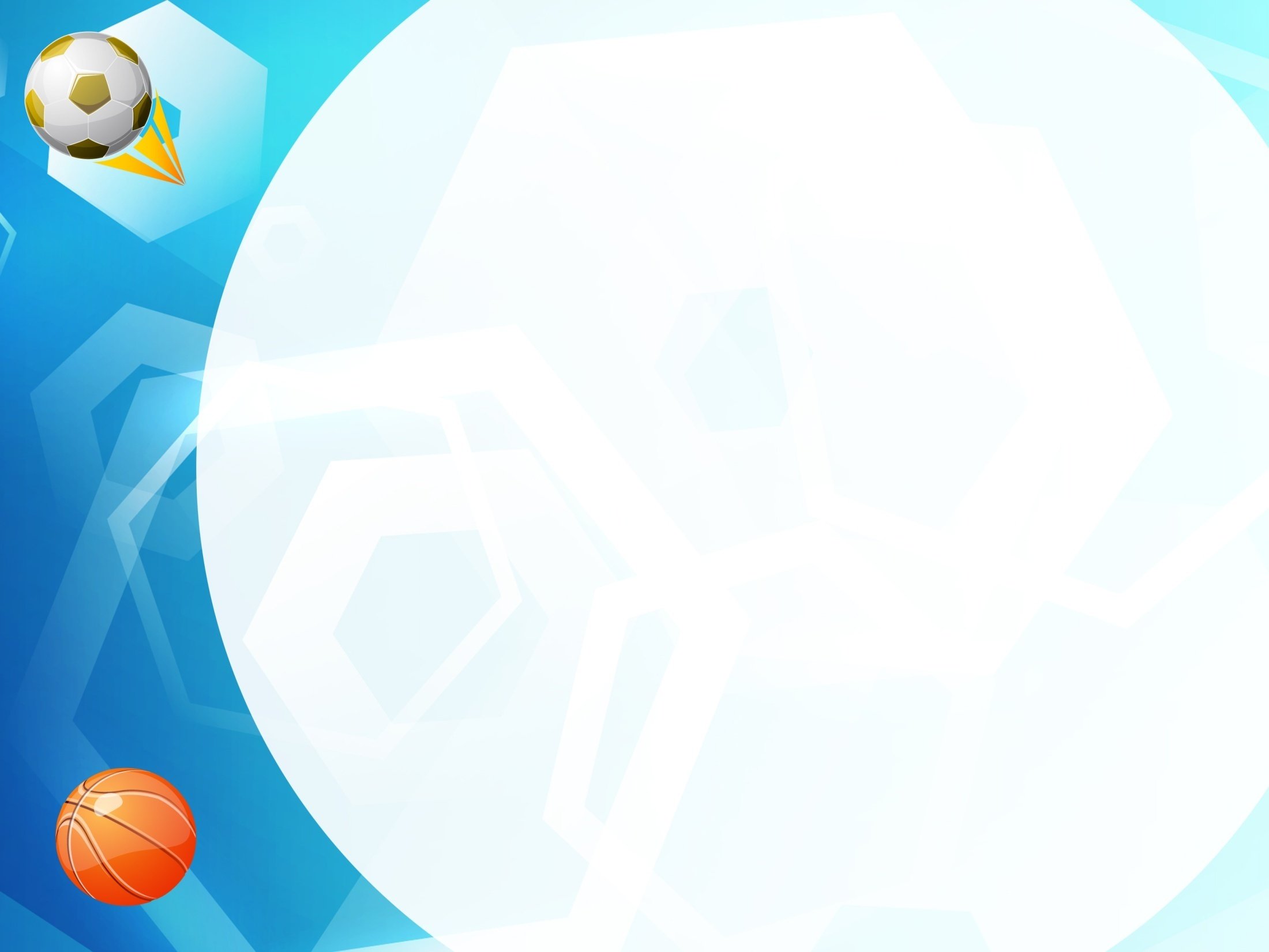 Формирование у дошкольников 
культурно – гигиенических навыков
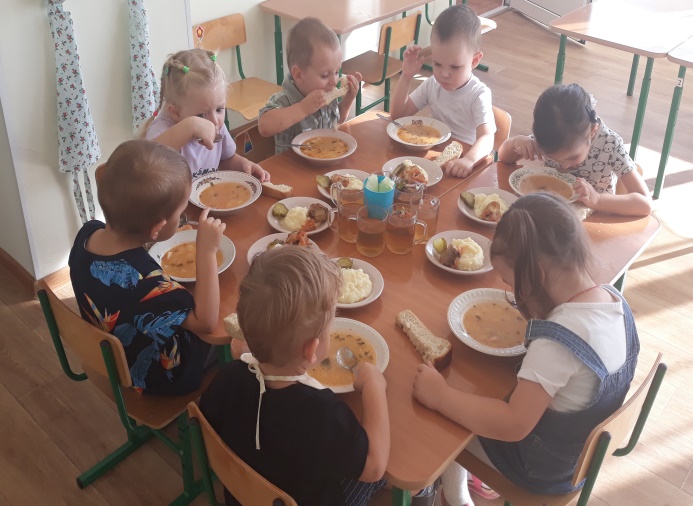 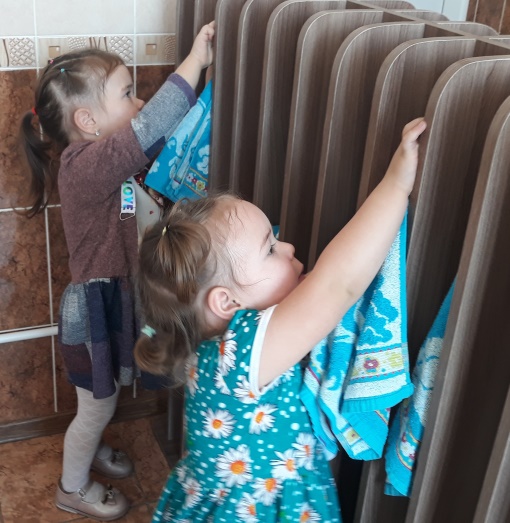 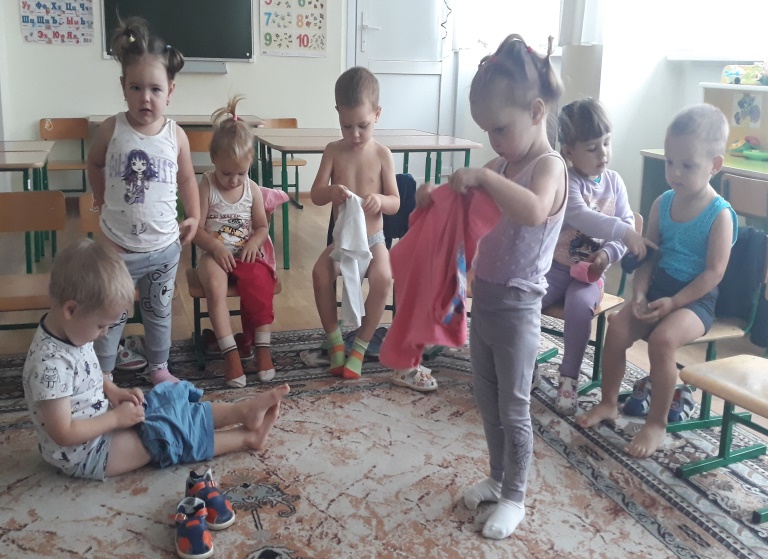 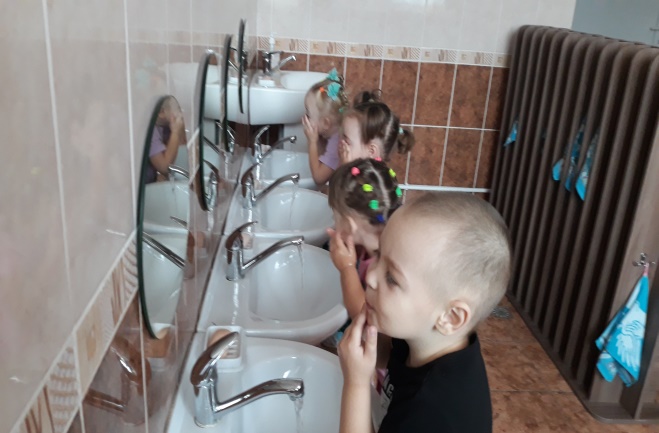 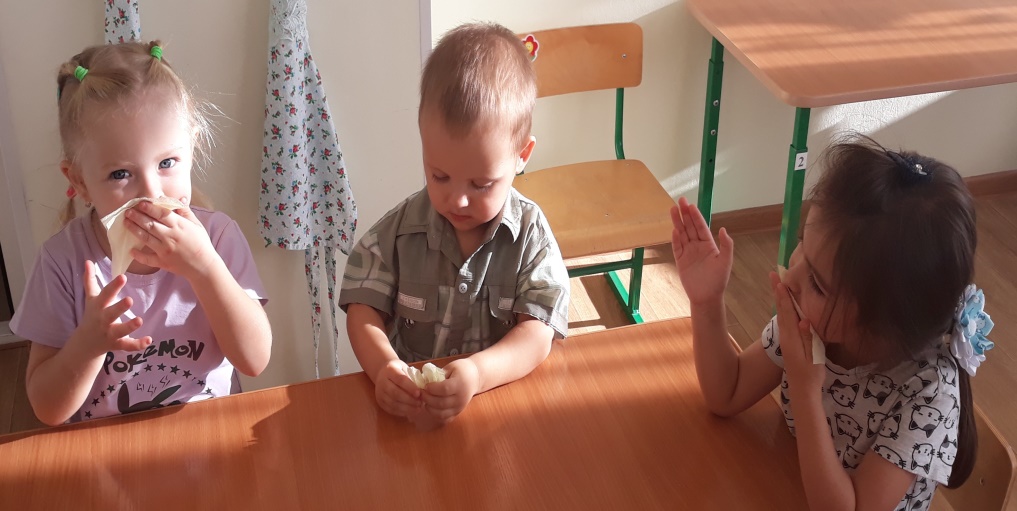 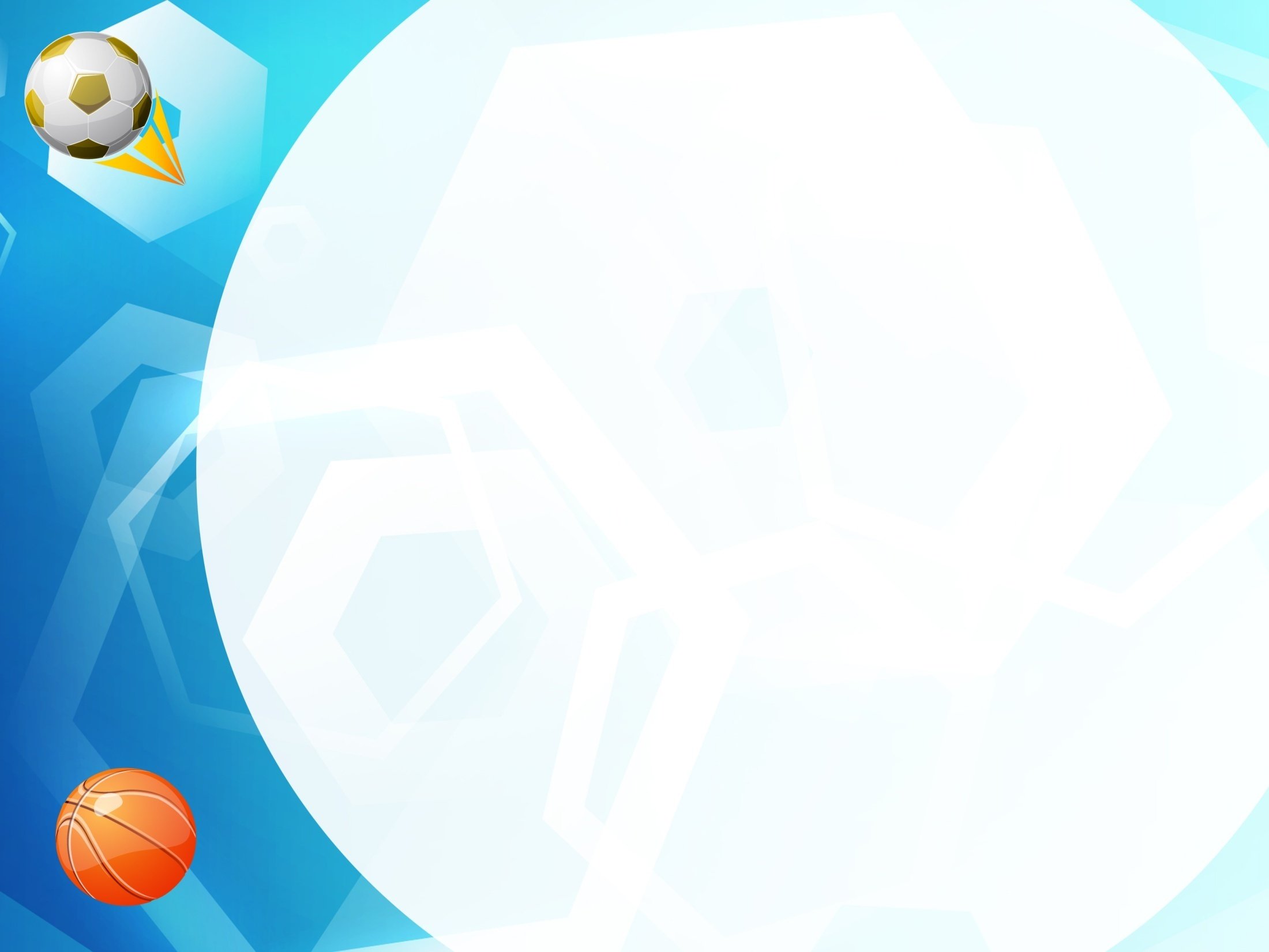 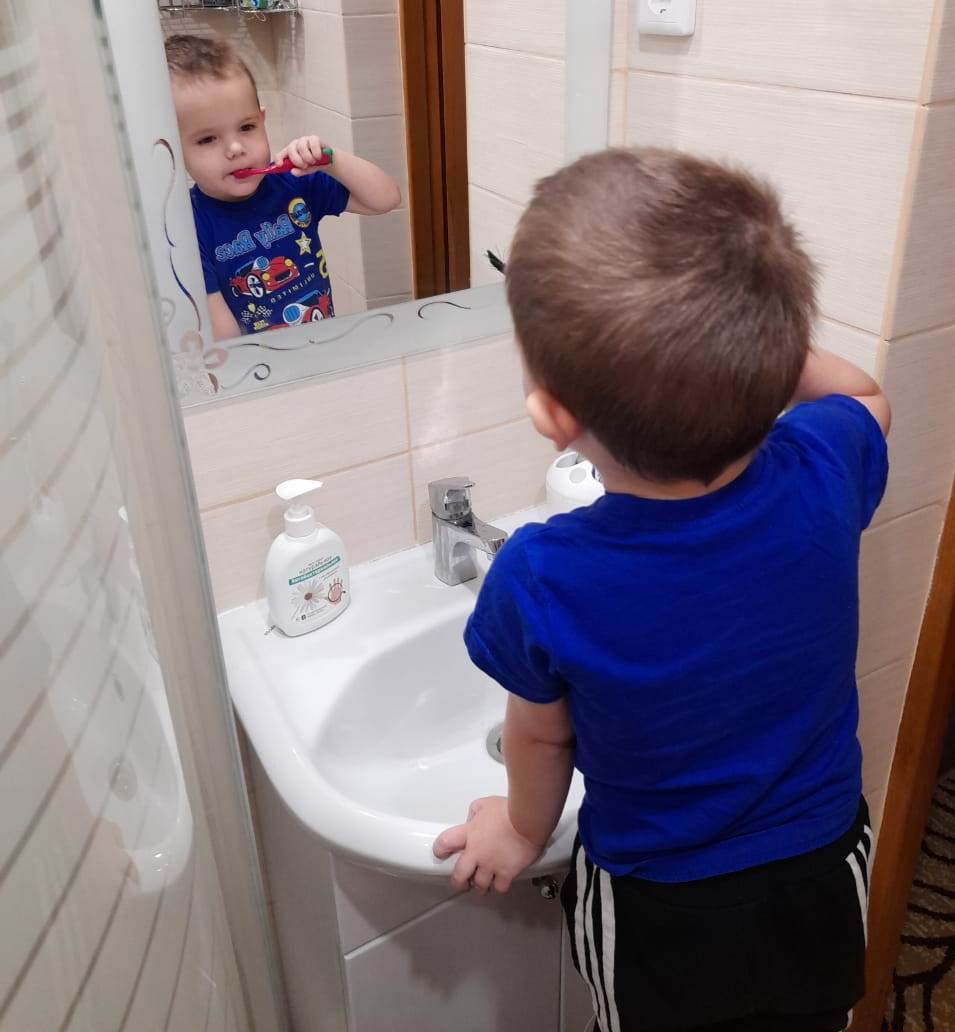 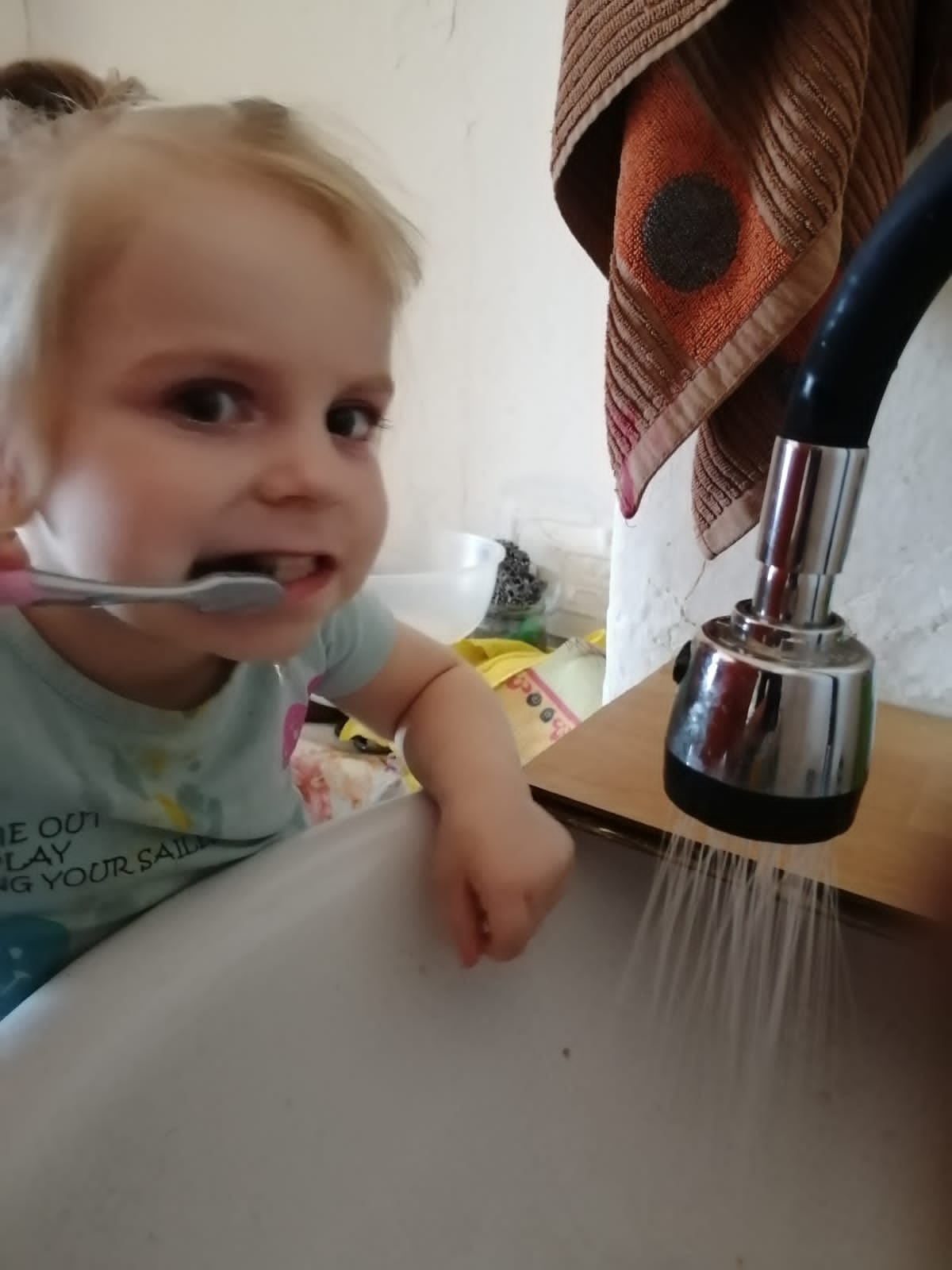 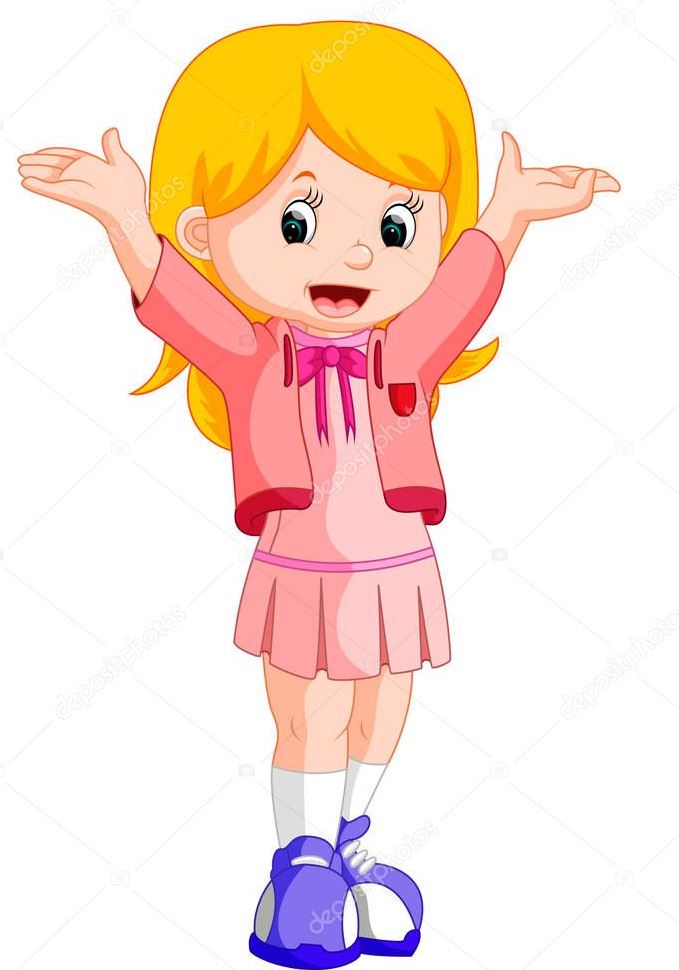 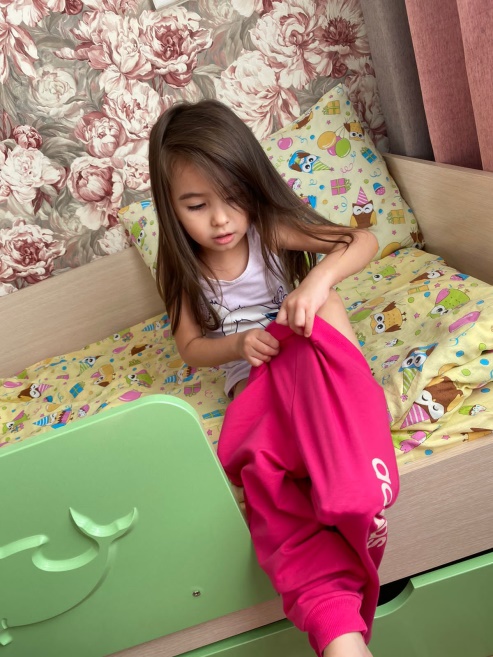 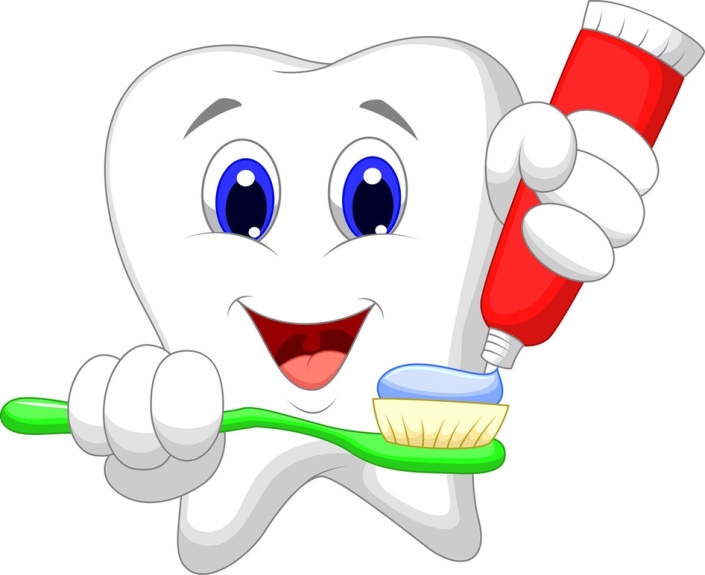 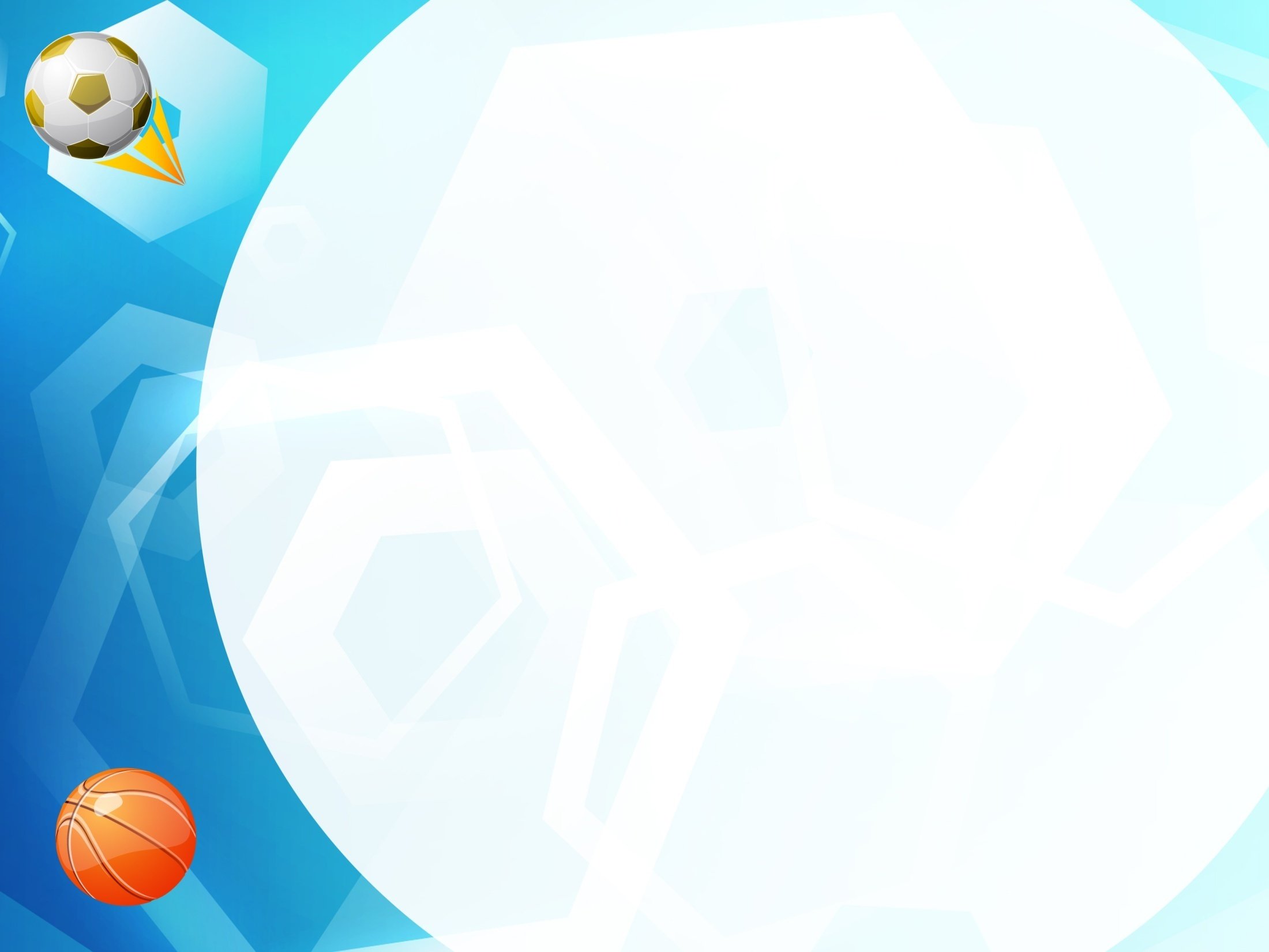 Модель ежедневной системы работы 
по физическому воспитанию
Утренняя гимнастика
Прогулки, подвижные игры
Физкультурные занятия
Гимнастика после дневного сна
Индивидуальная работа
Физкультурно-оздоровительная работа
Гимнастика: 
пальчиковая, дыхательная
Физкультминутки
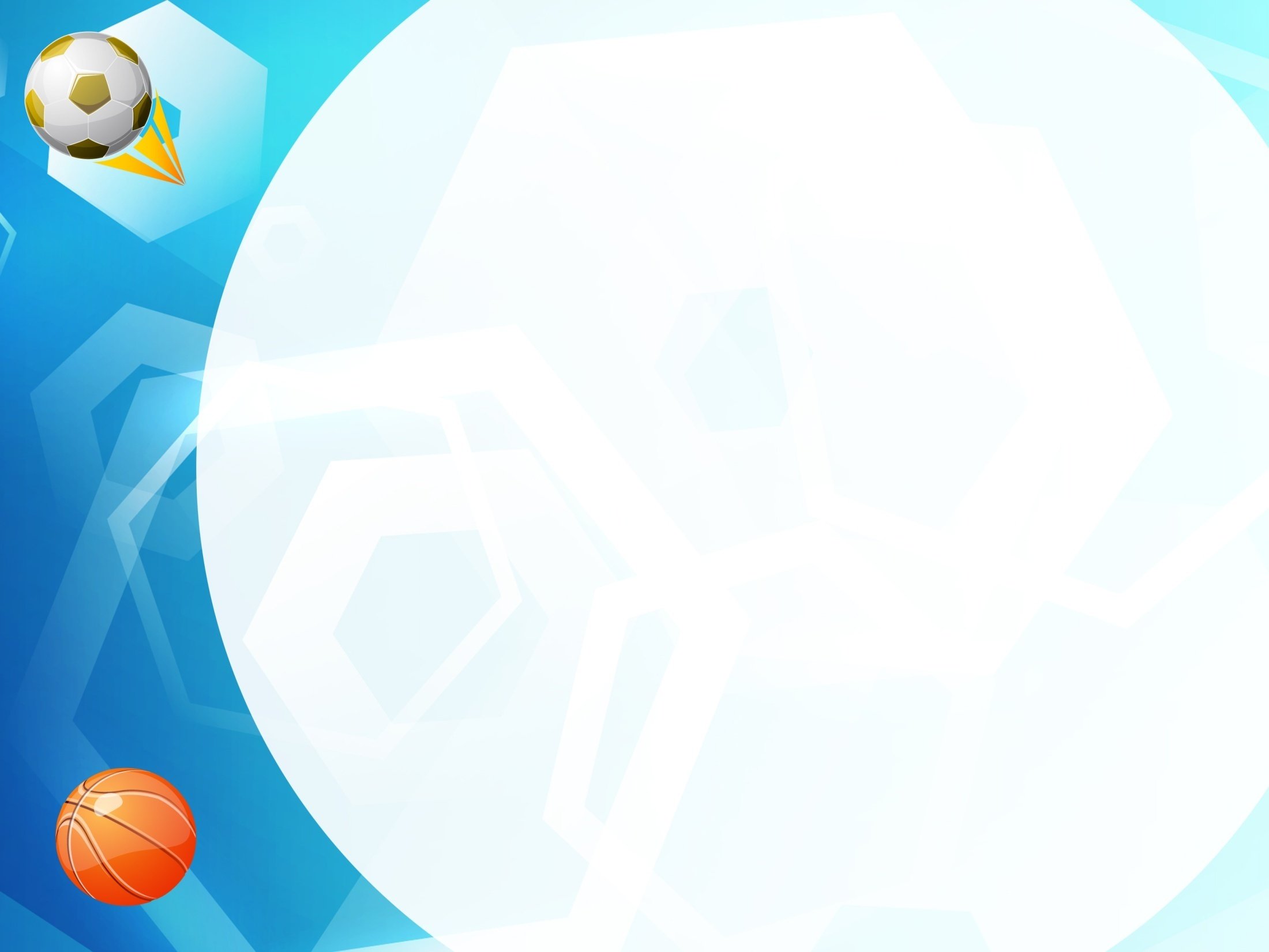 Утренняя гимнастика
Утренняя гимнастика - важная составная часть физического воспитания. Занятия гимнастикой совершенствуют волевые, эстетические и многие физические качества, в том числе способность ребенка согласовывать действия различных звеньев своего двигательного аппарата
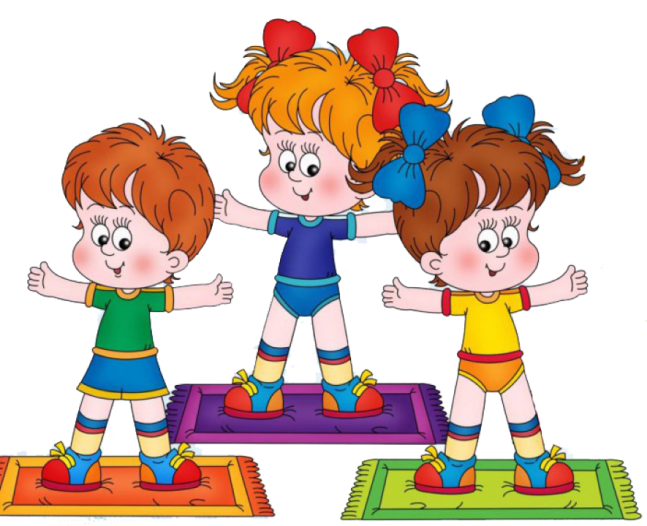 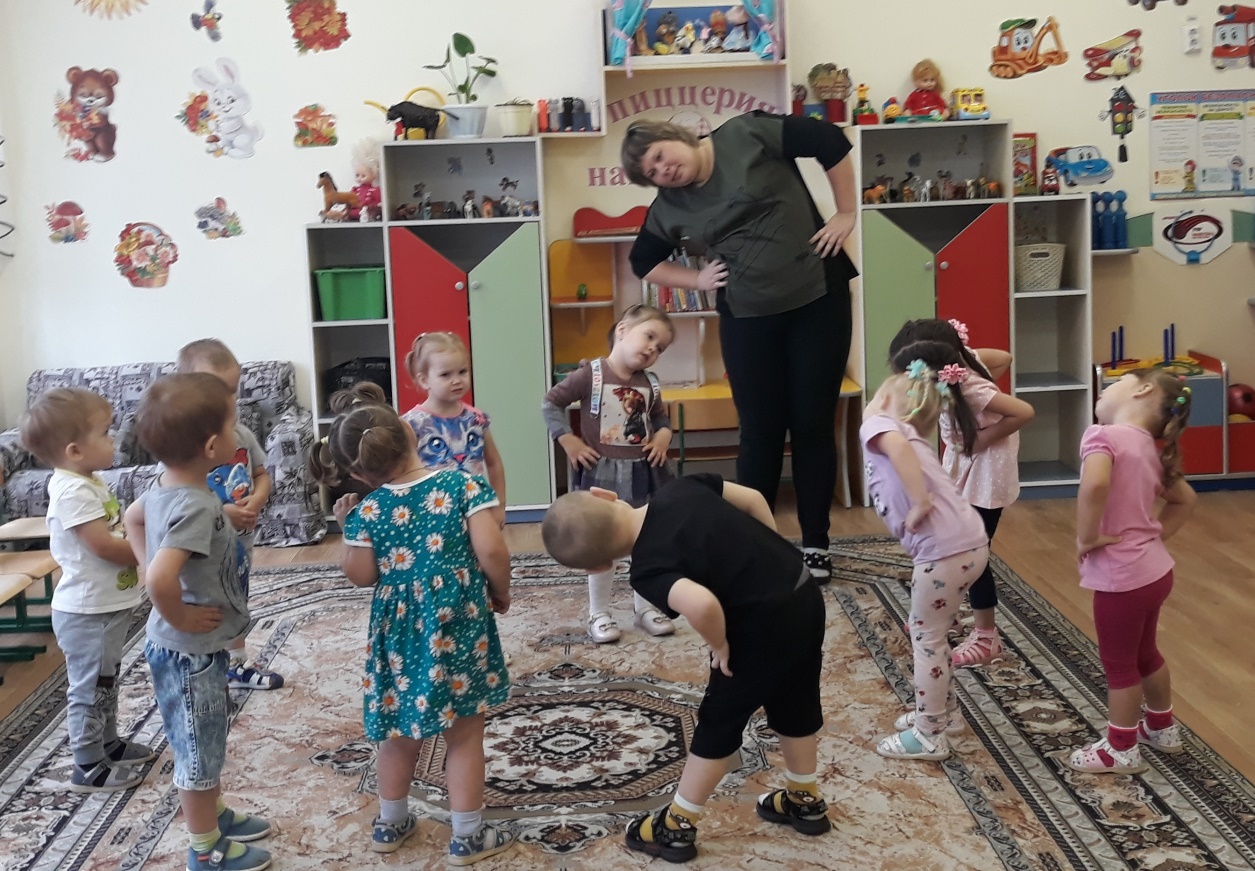 Мы зарядкой заниматься 
Начинаем по утрам. 
Пусть болезни нас боятся, 
Пусть они не ходят к нам.
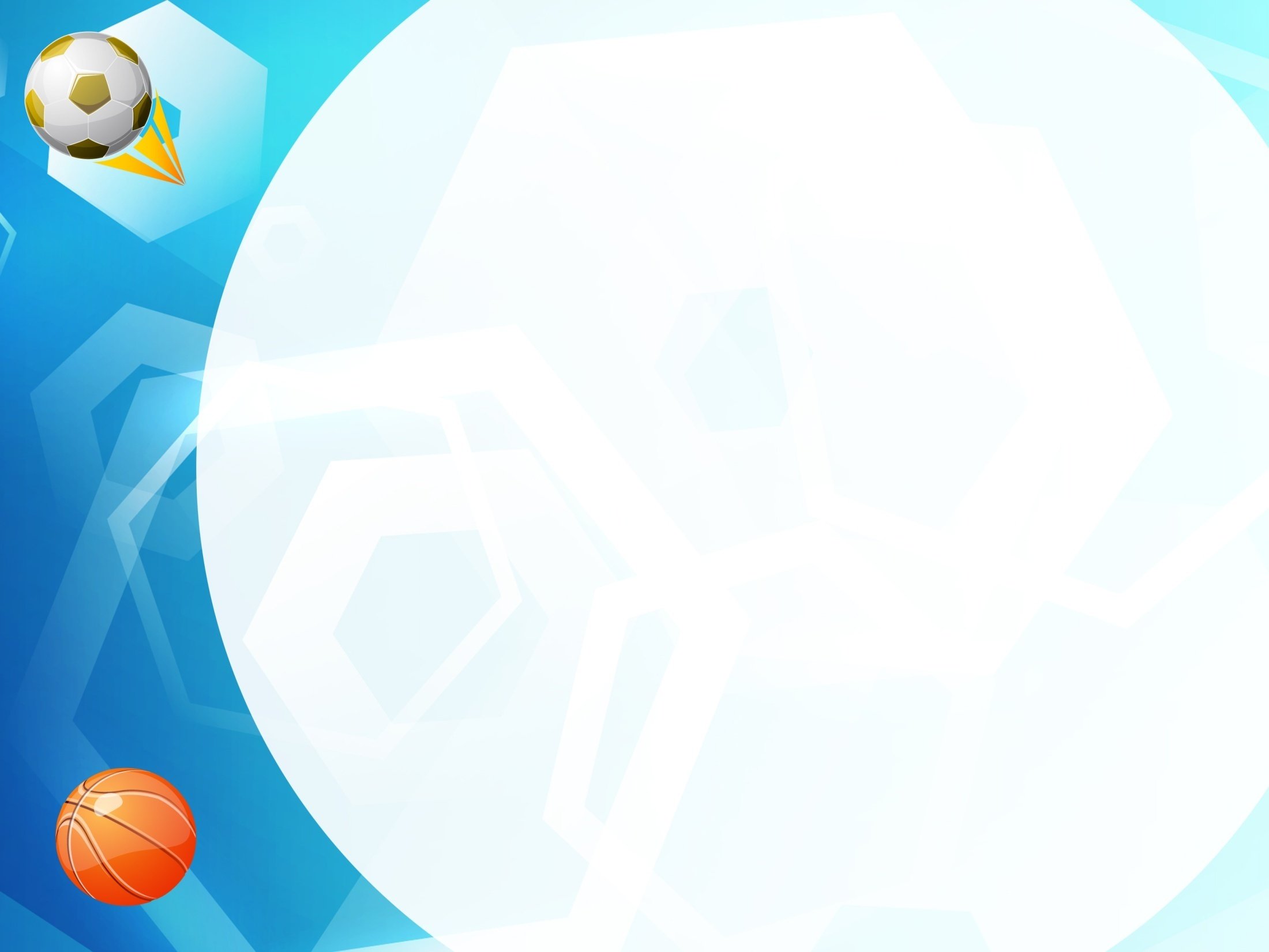 Физкультурные занятия
Физкультурные занятия имеют особое значение в воспитании здорового ребёнка
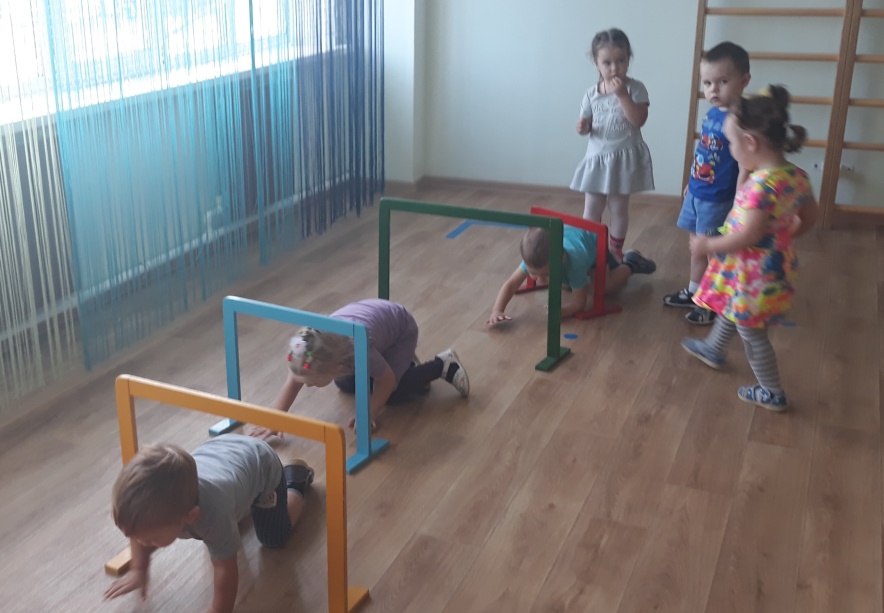 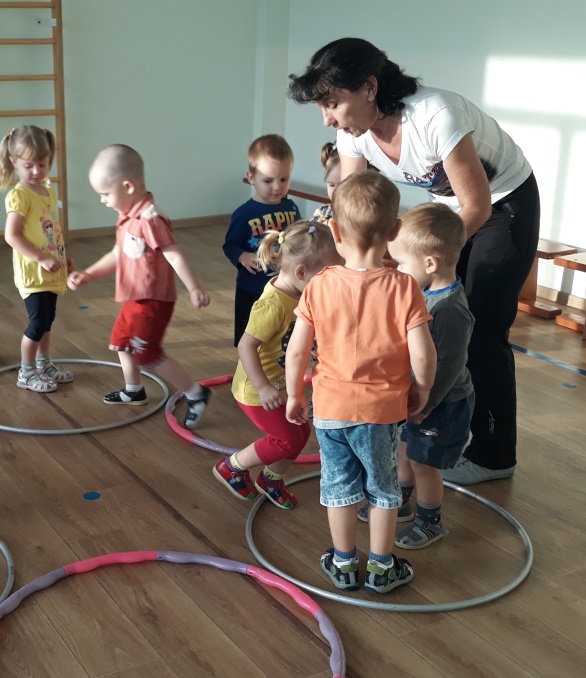 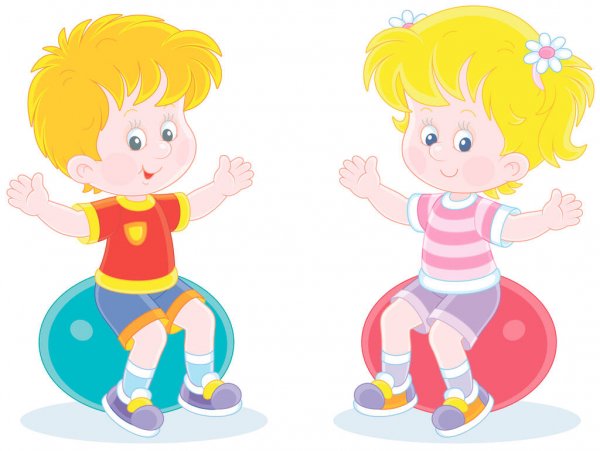 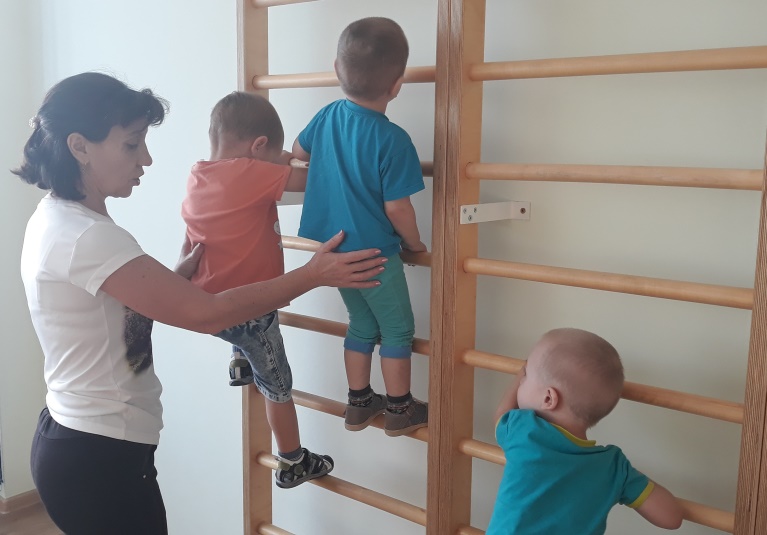 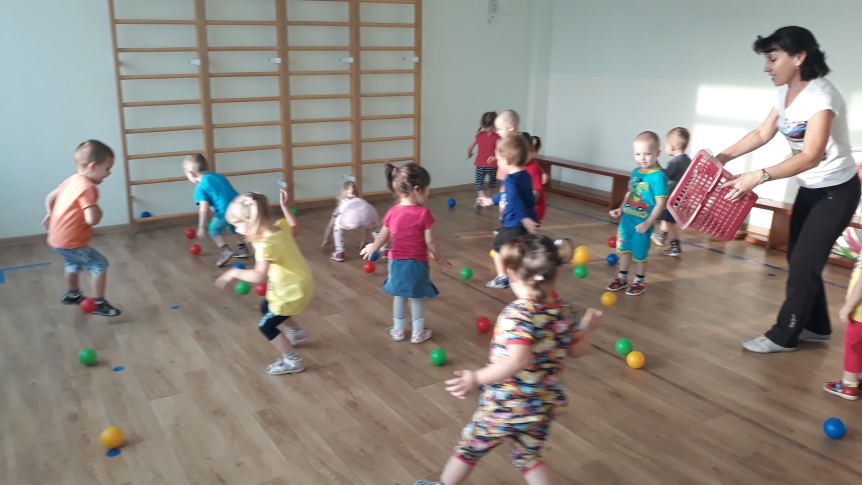 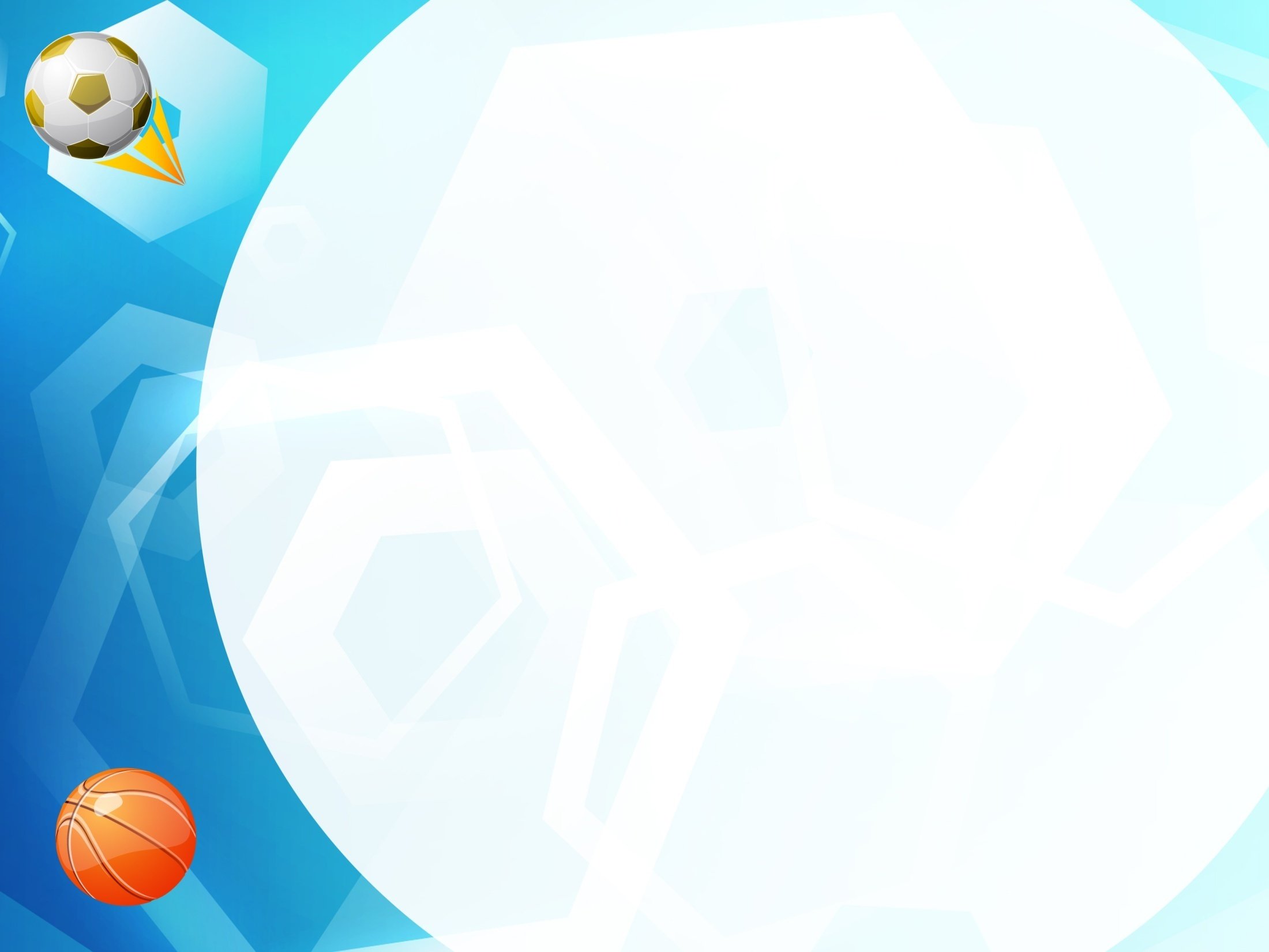 Индивидуальная работа
Это дополнительная работа с детьми 
по развитию основных видов движений
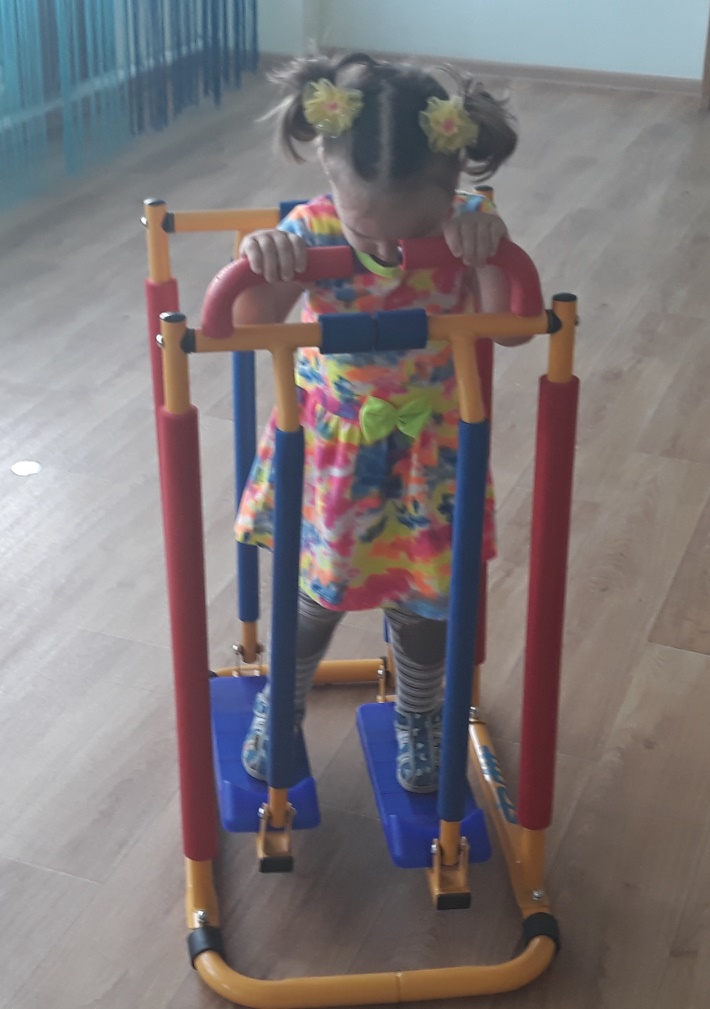 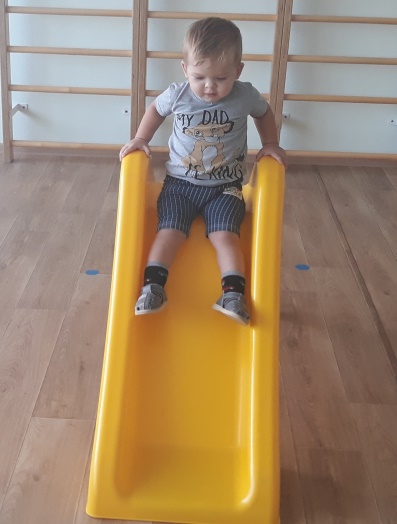 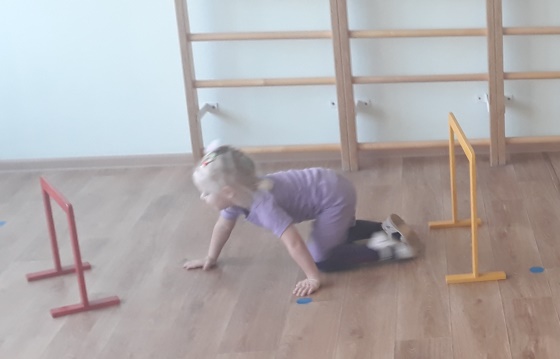 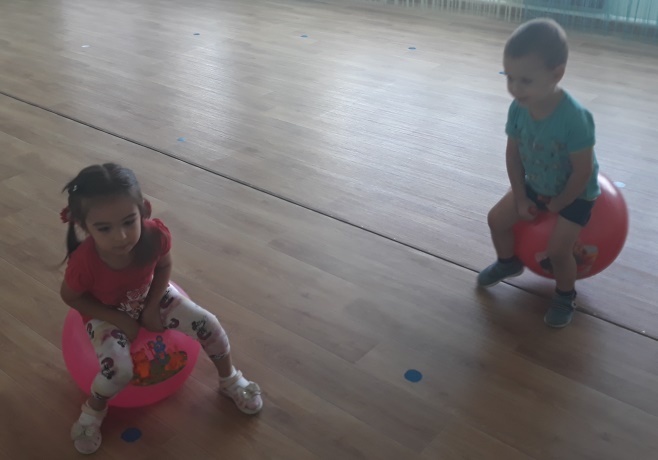 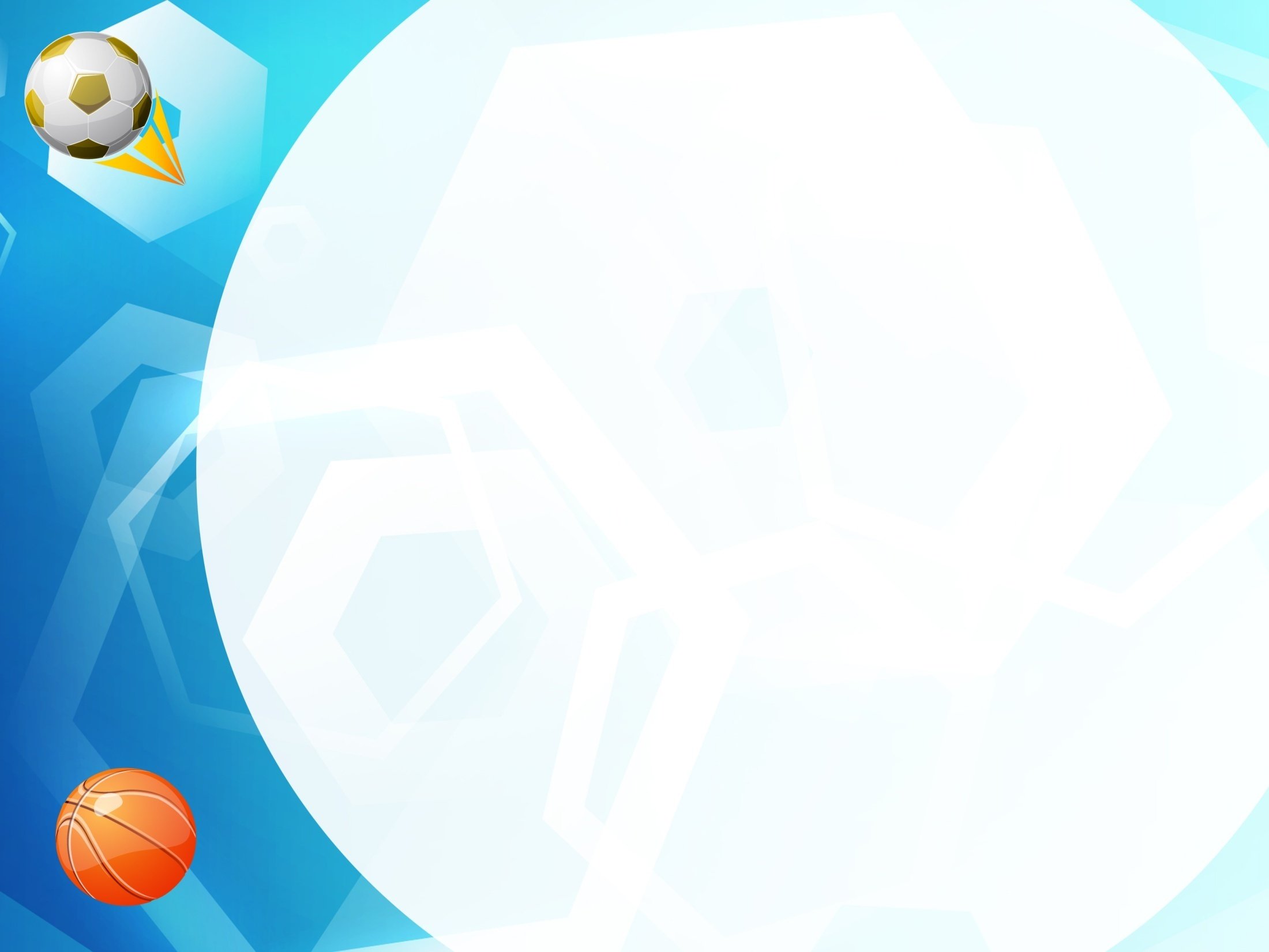 Гимнастика после дневного сна
Основная цель гимнастики после дневного сна – поднять настроение
И мышечный тонус детей с помощью физических упражнений
Вы проснулись? Улыбнулись.
Чтоб совсем проснуться нужно подтянуться.
Подтянулись, подтянулись
А теперь прогнулись.
Повернулись все на спинку
Дружно сделали корзинку.
Сели на кроватки кулачком потрите пятки.
А теперь тихонько встанем и на месте зашагаем.
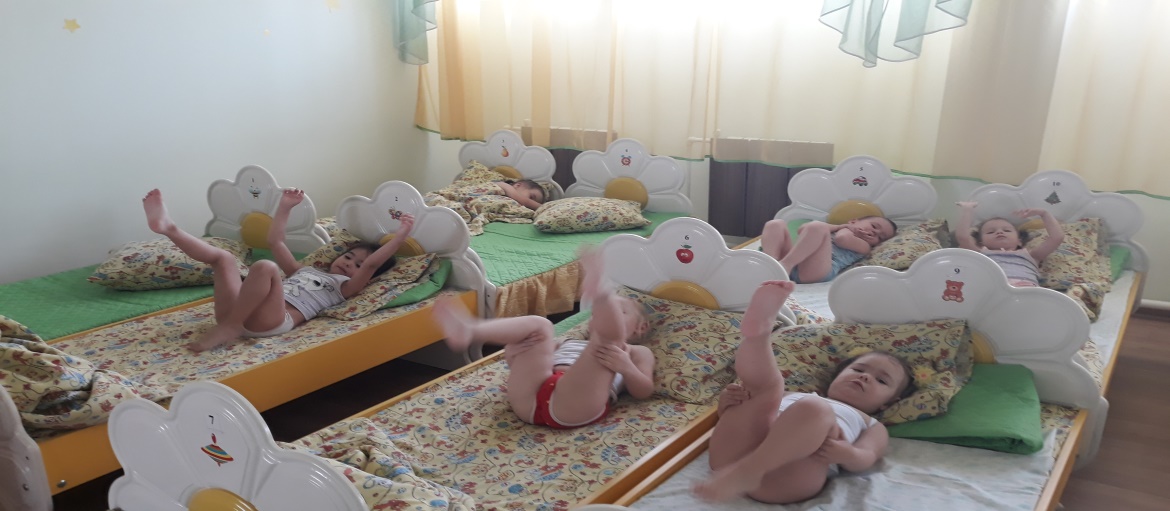 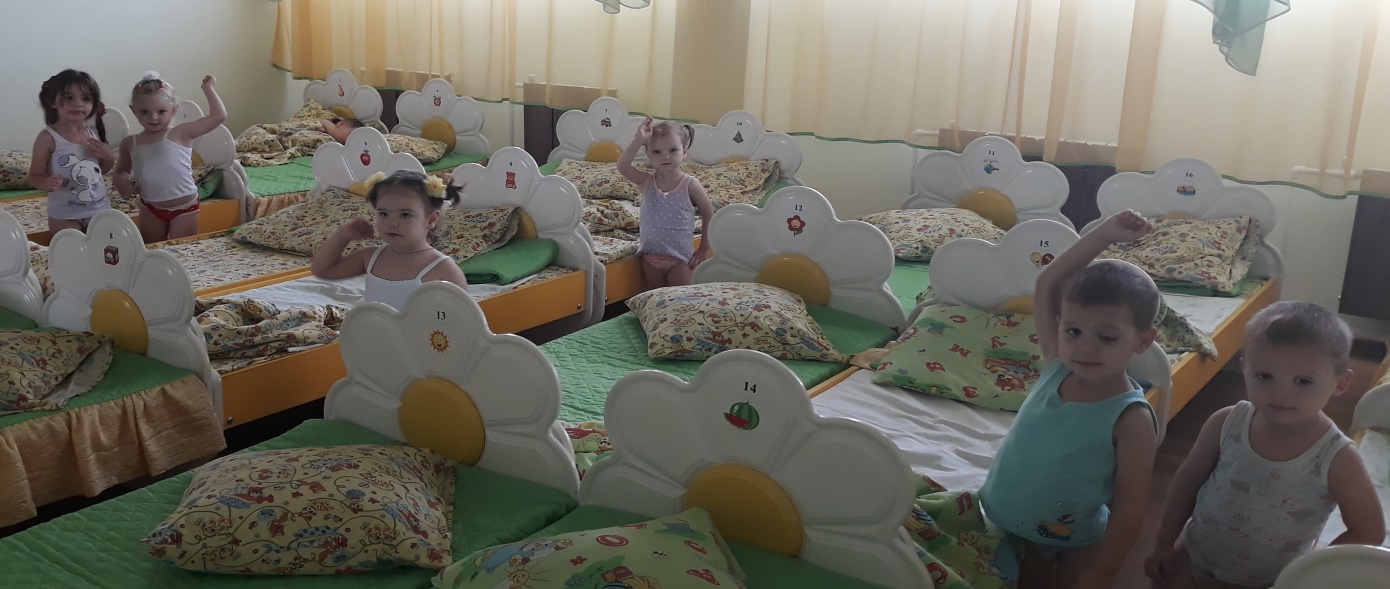 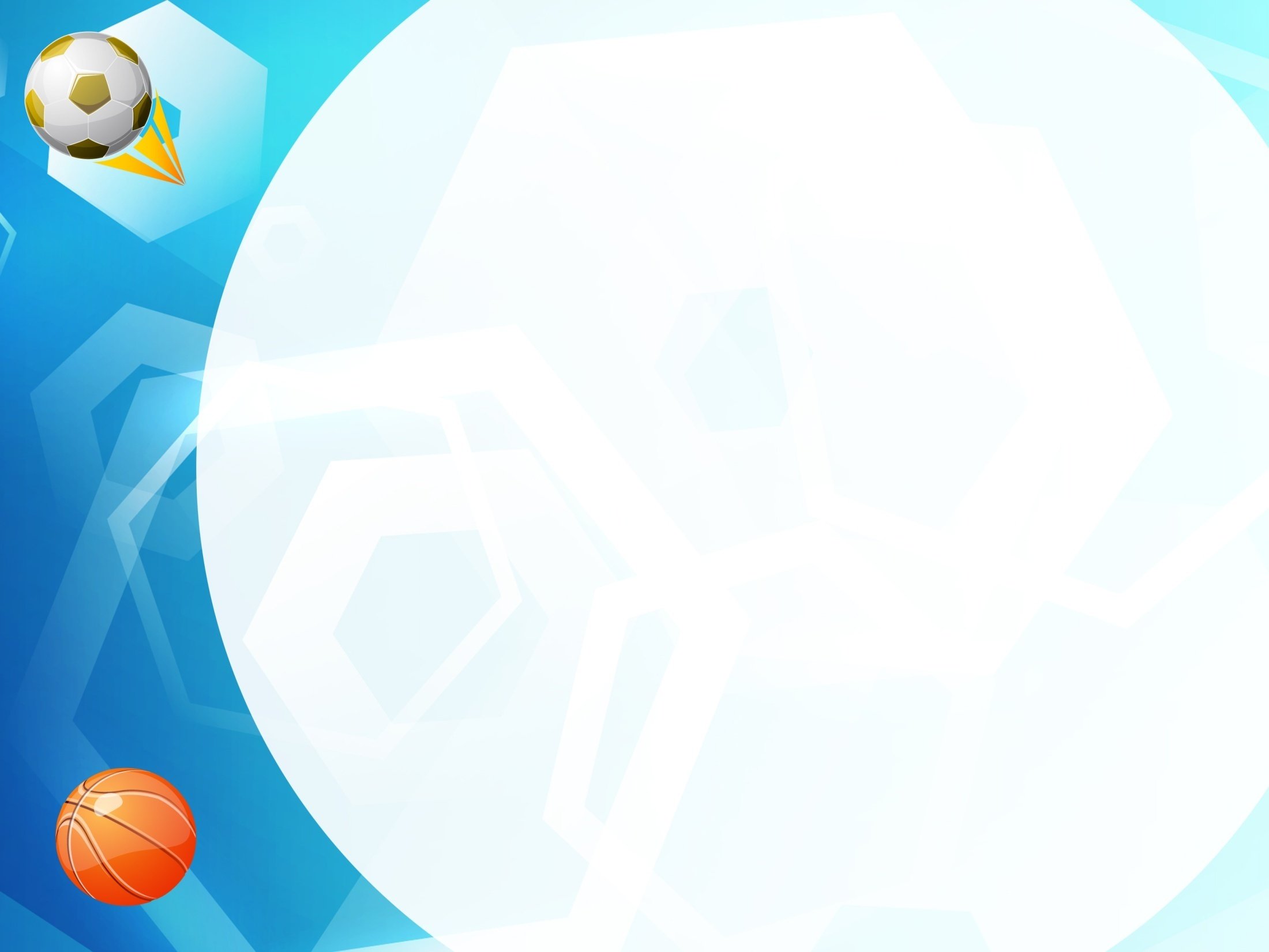 Закаливающие процедуры после
дневного сна
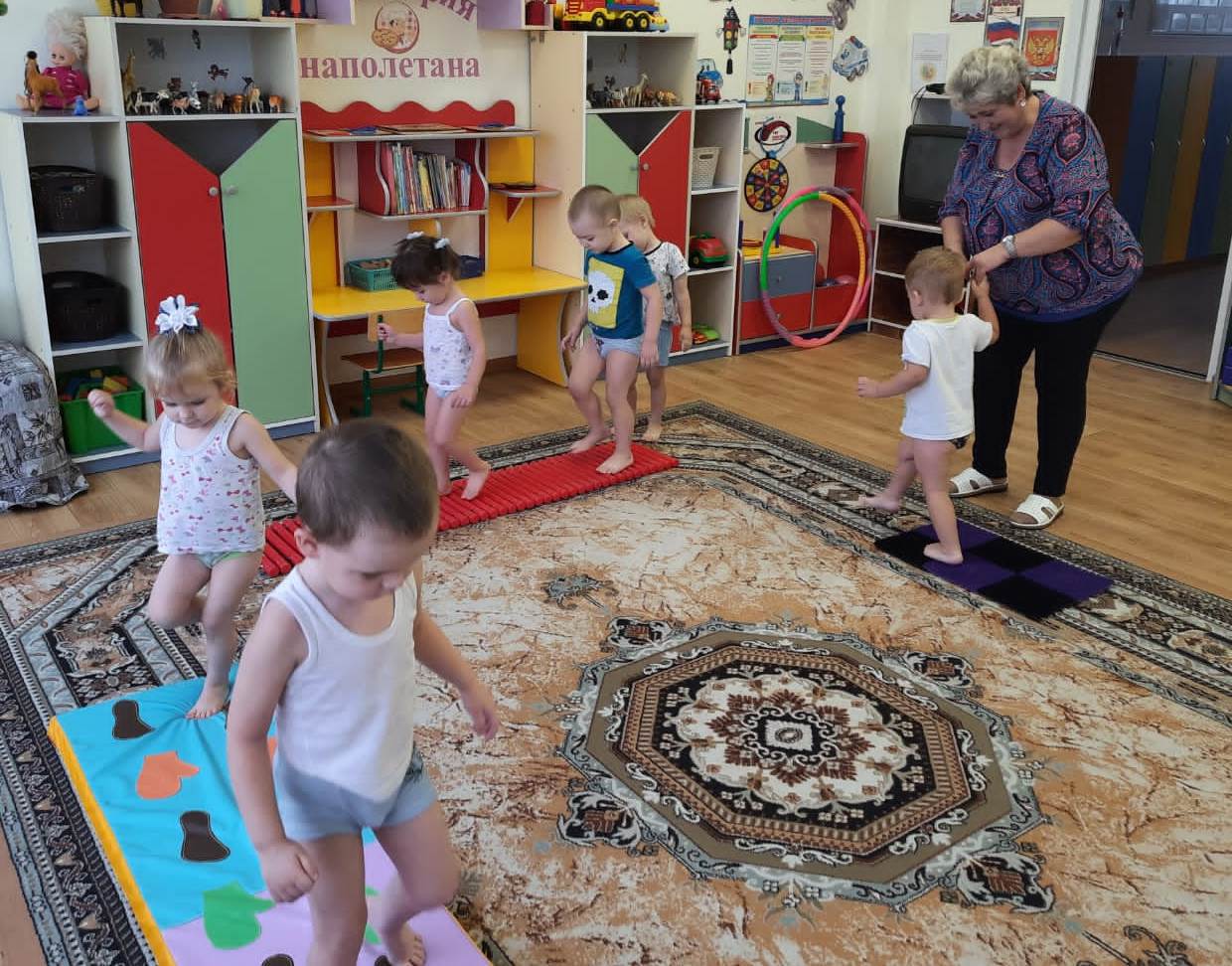 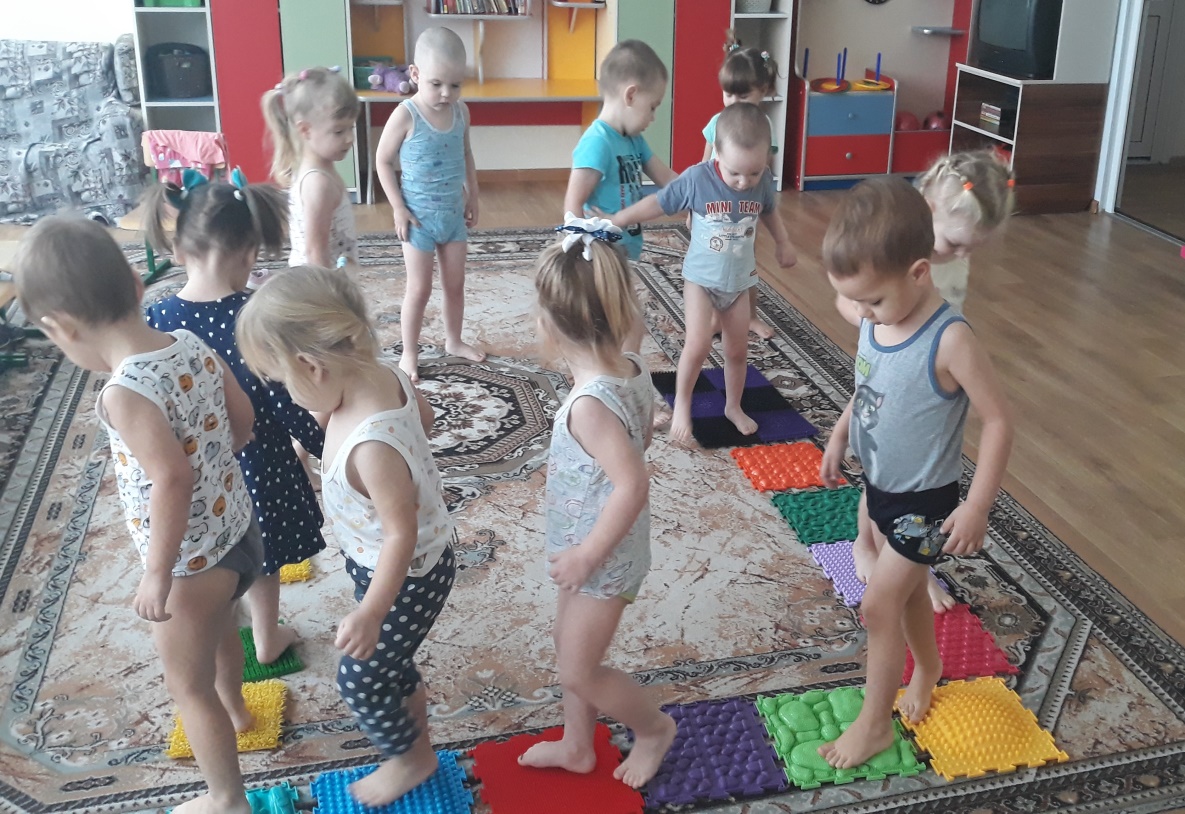 Мы весёлые ребята 
Любим весело шагать!
Спортом любим заниматься
Никогда не унывать
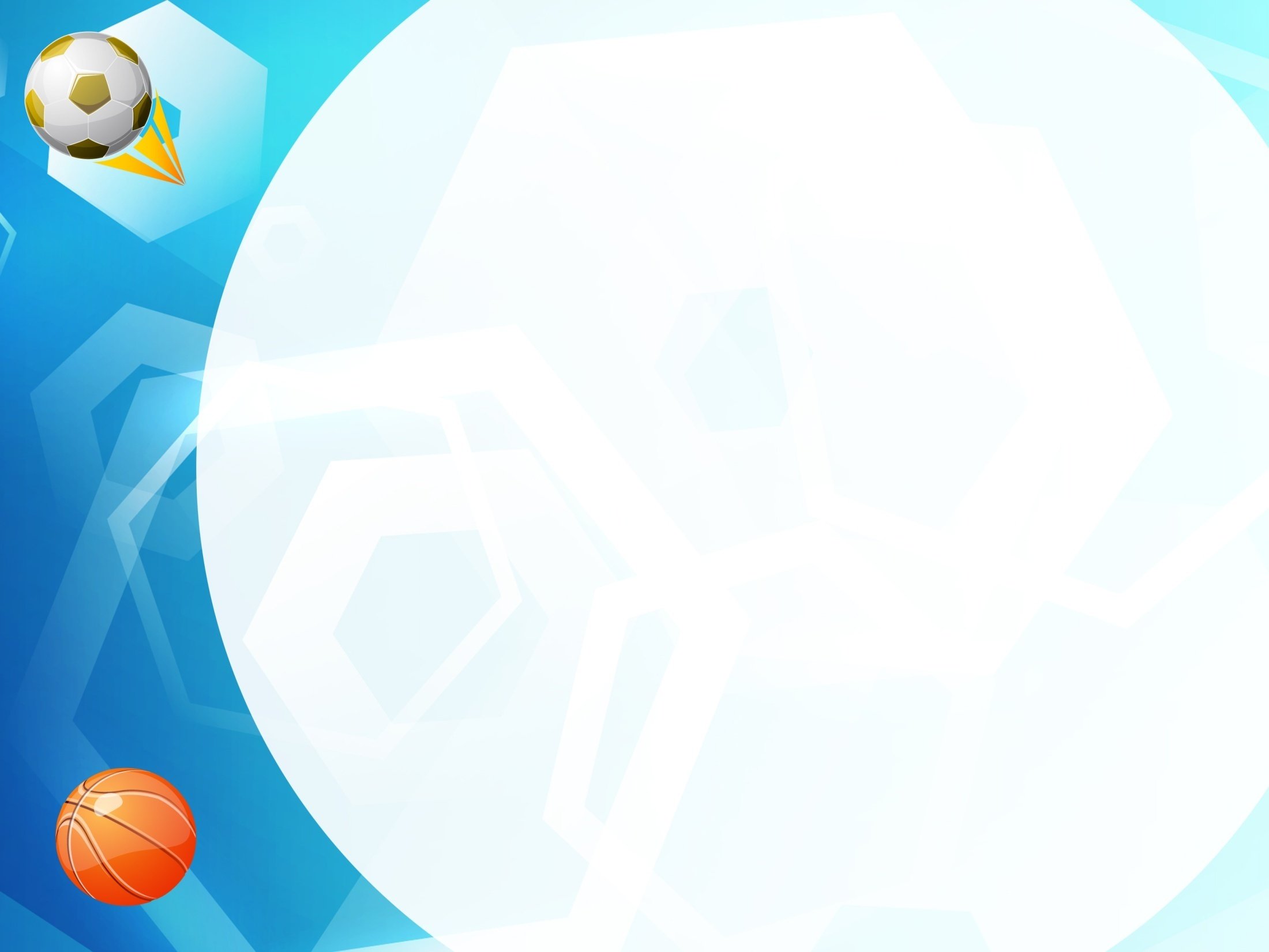 Физкультминутки
Физкультурные минутки – необходимая составляющая любой непосредственной образовательной деятельности дошкольников, независимо от их возраста.
Физкультминутка – это «минутка» активного и здорового отдыха.
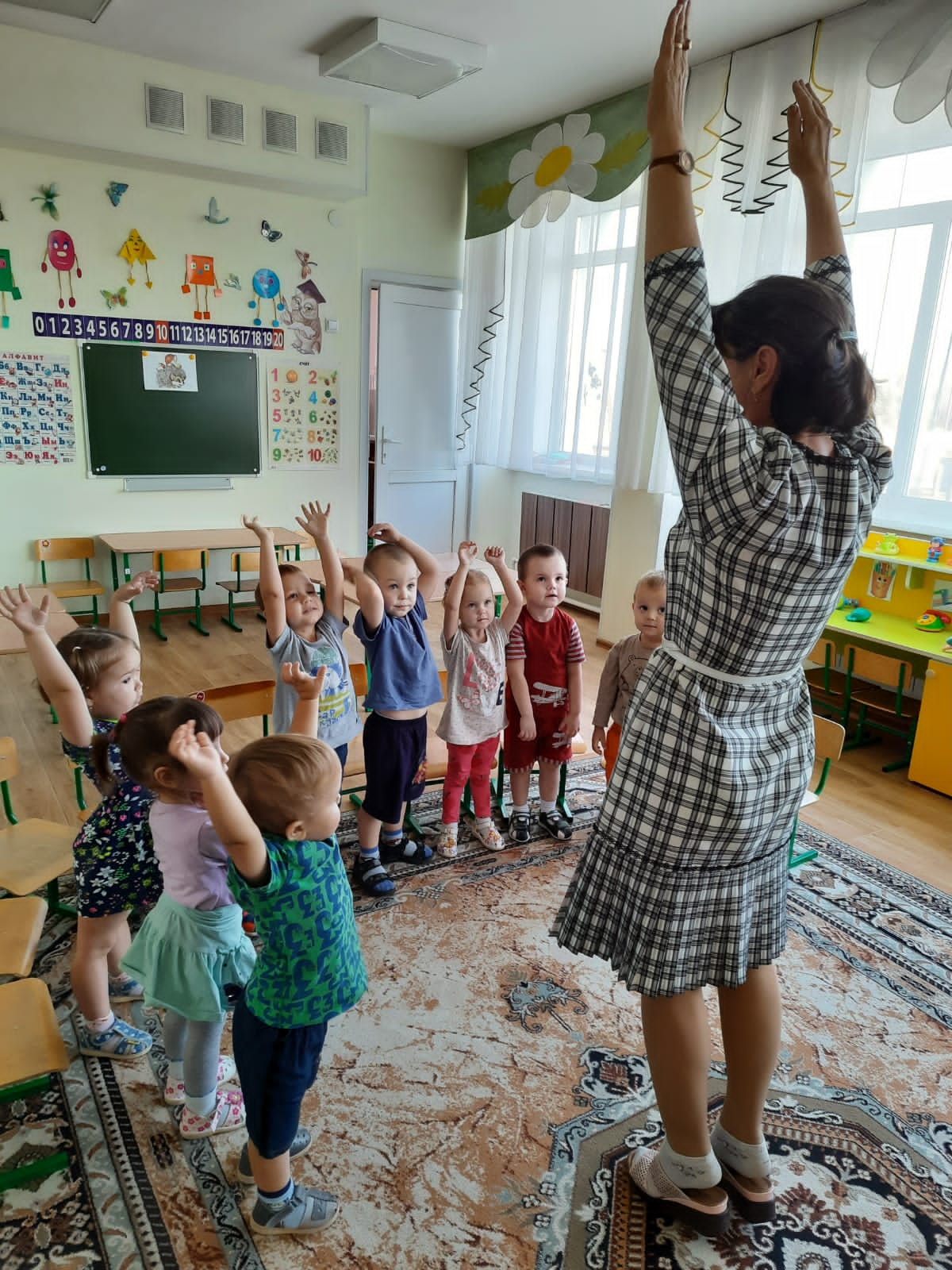 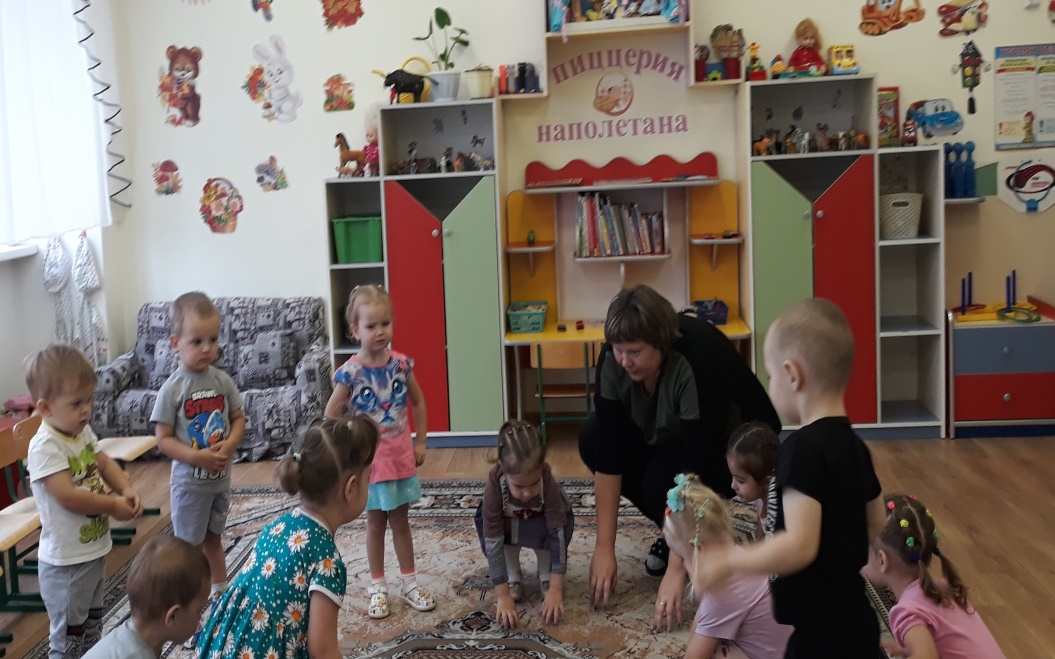 Физкультминутка – это весело, интересно и полезно!
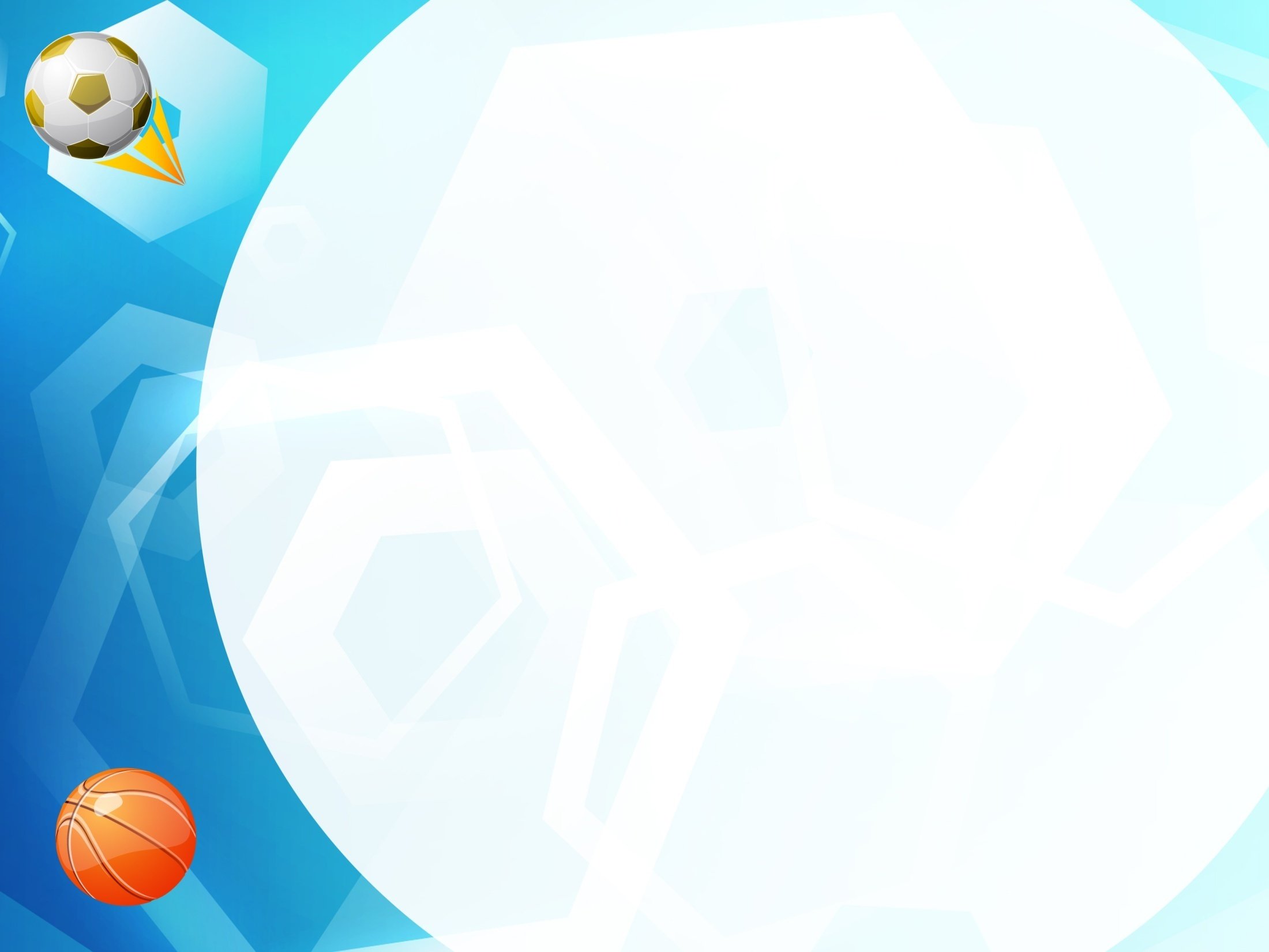 Виды гимнастик
Пальчиковая
Дыхательная
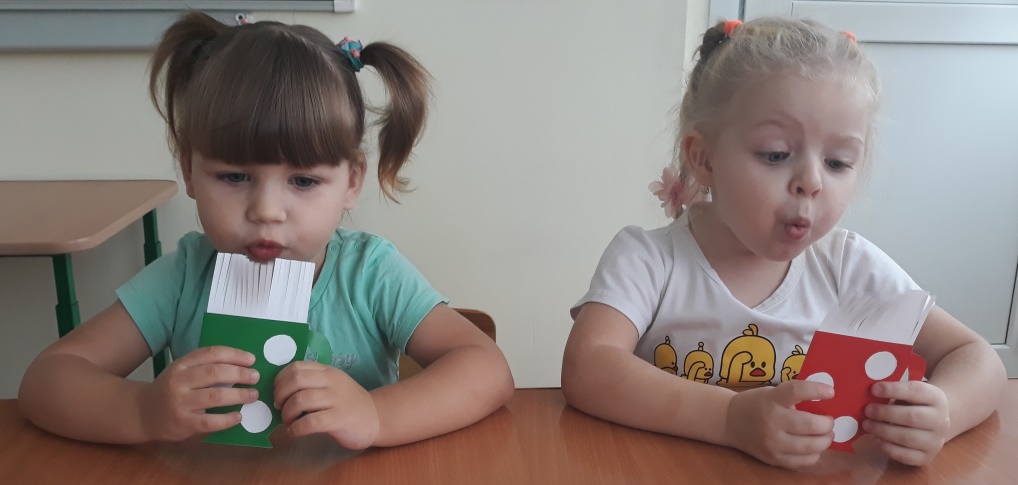 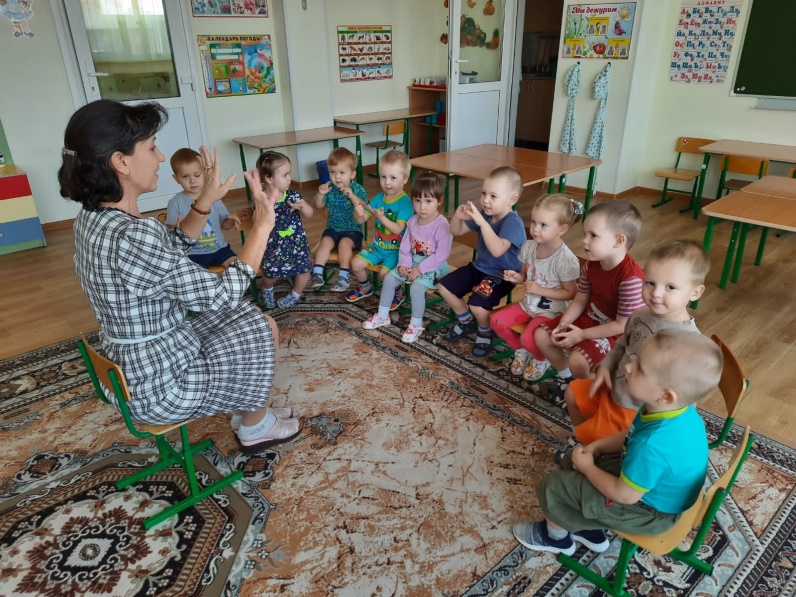 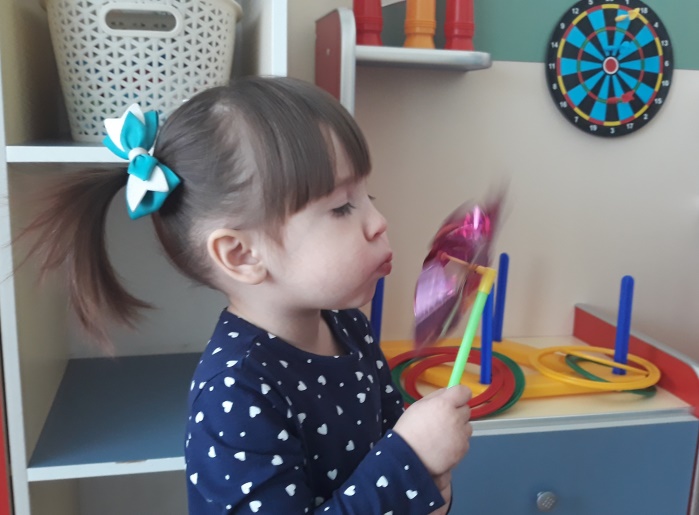 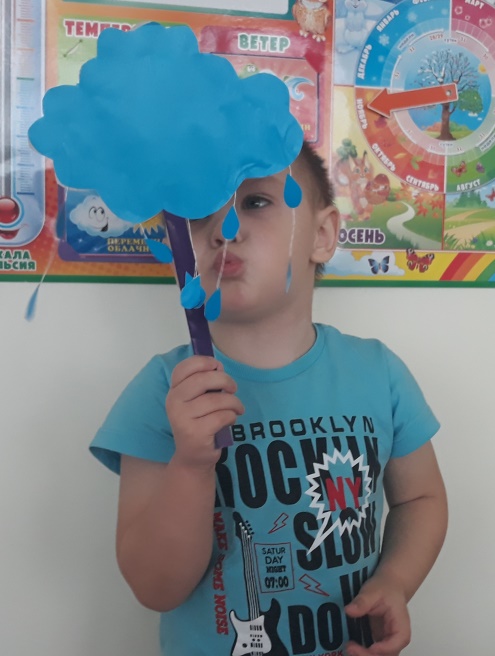 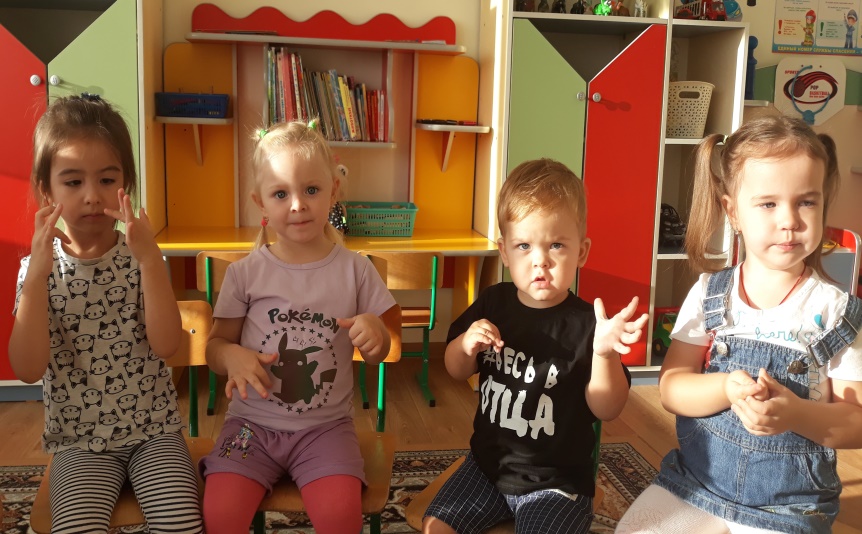 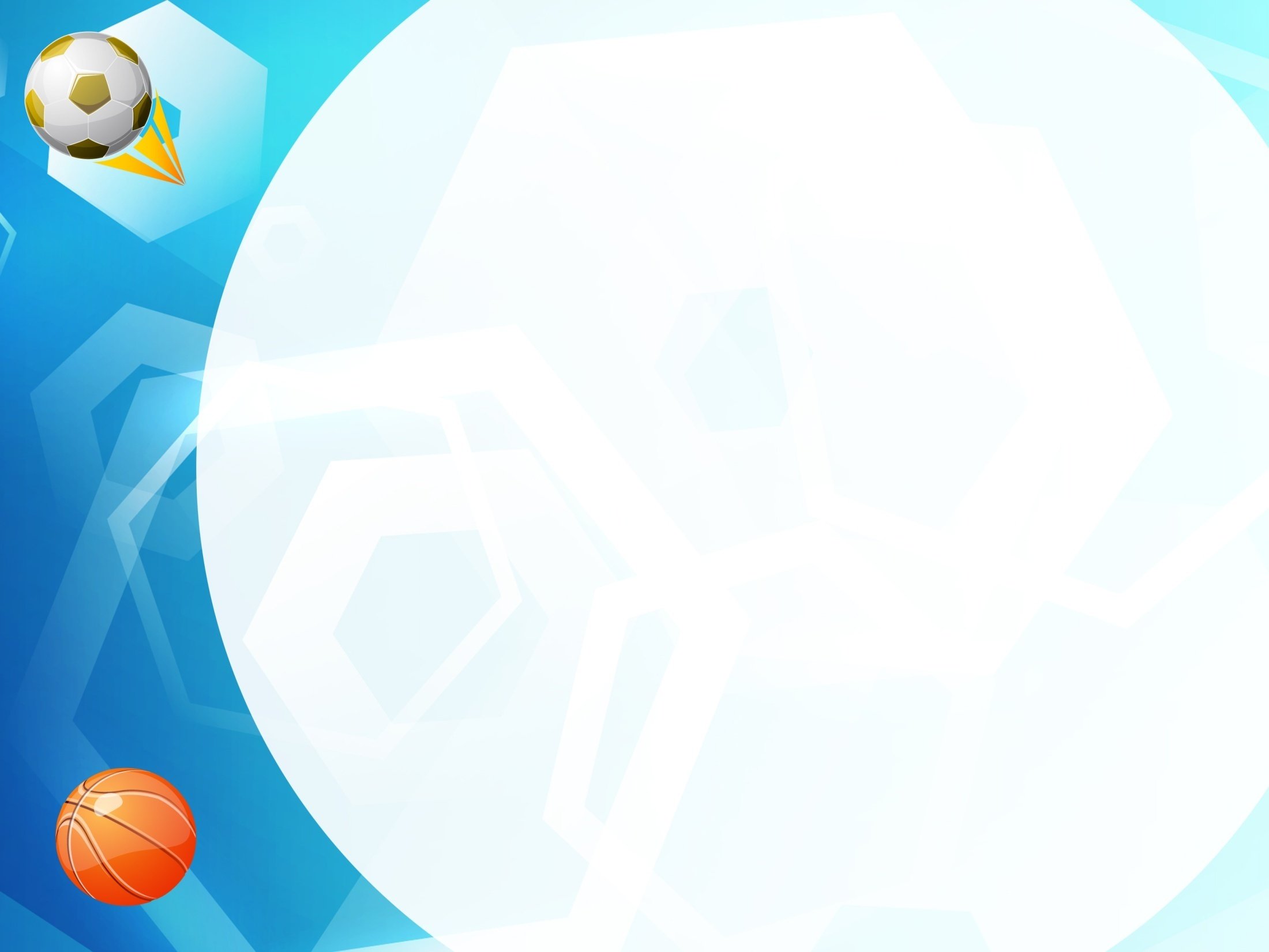 Прогулки на свежем воздухе
Пребывание детей на свежем воздухе имеет большое значение для физического развития дошкольника. Прогулка является первым и наиболее доступным средством закаливания детского организма. Она способствует повышению его выносливости и устойчивости к неблагоприятным воздействиям внешней среды, особенно к простудным заболеваниям
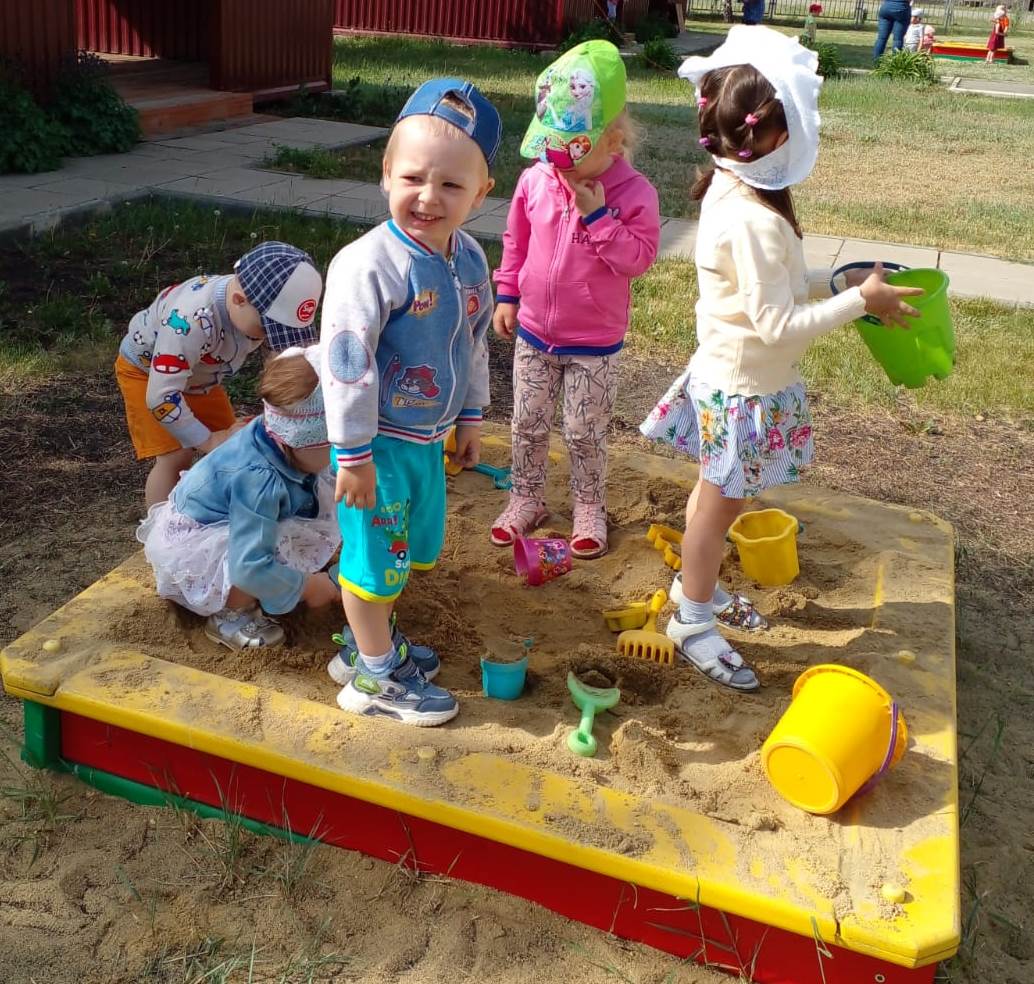 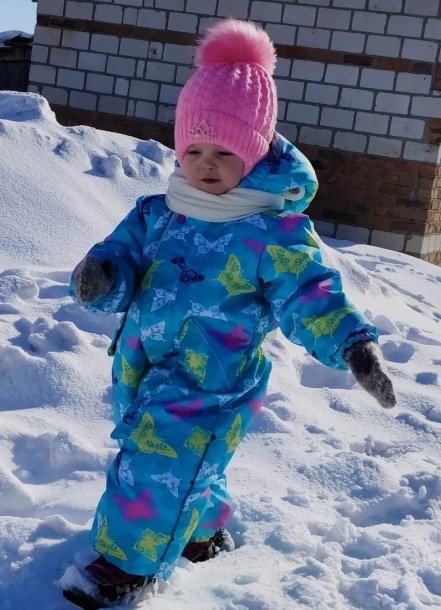 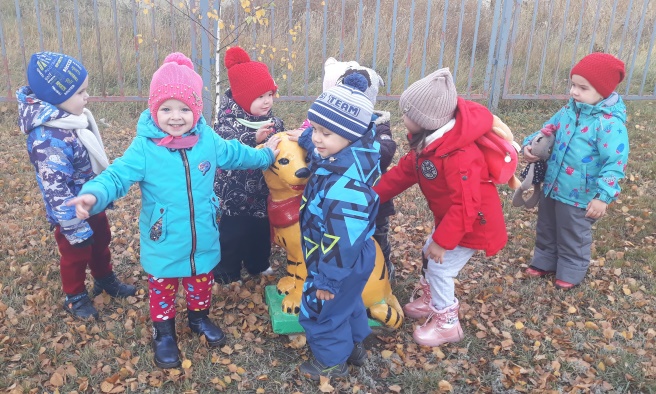 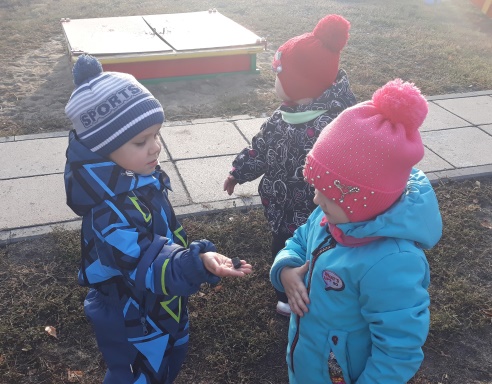 Свежий воздух малышам 
Нужен и полезен! 
Очень весело гулять нам! 
И никаких болезней!...
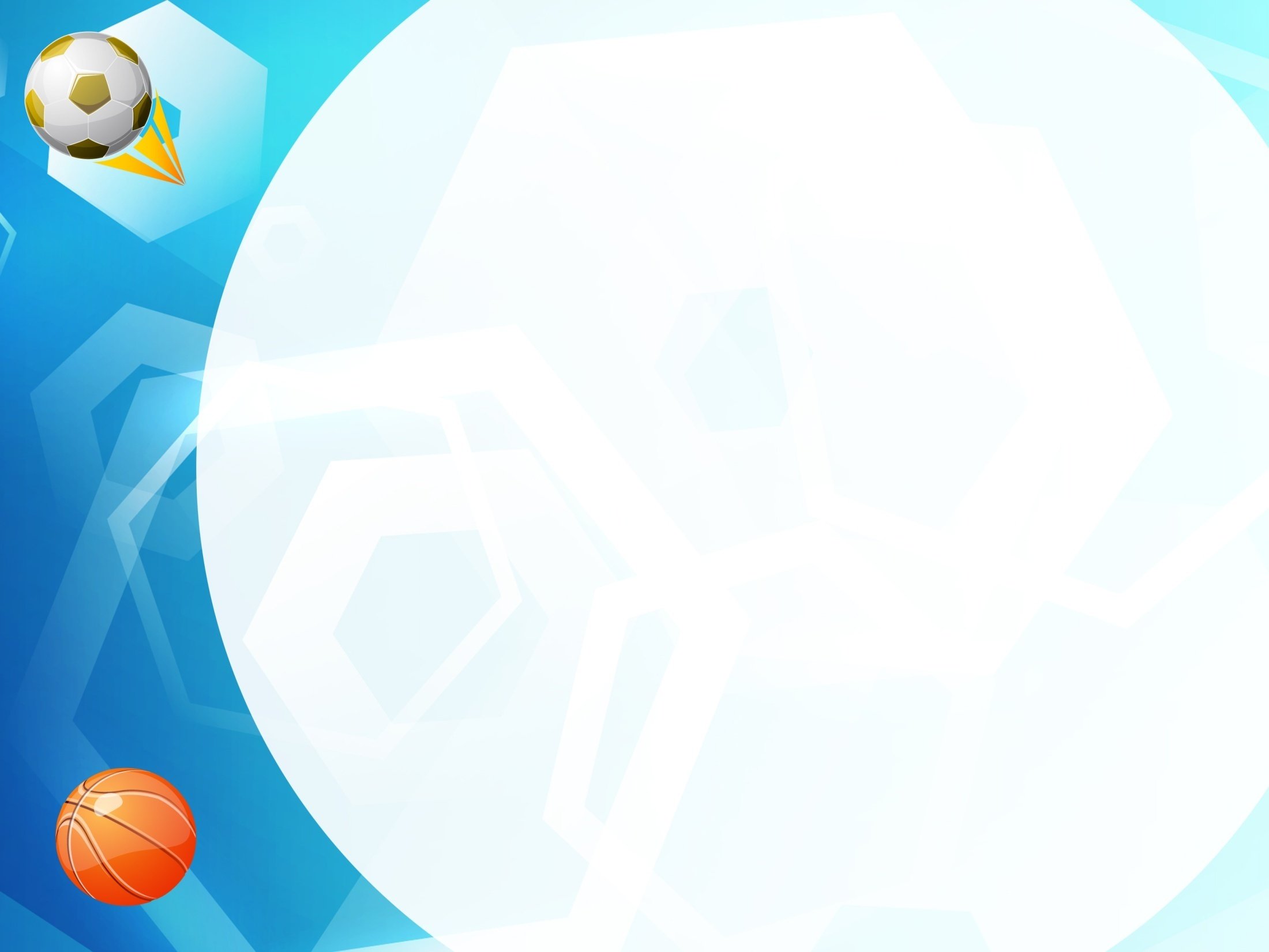 Экскурсия в кабинет 
медицинского работника
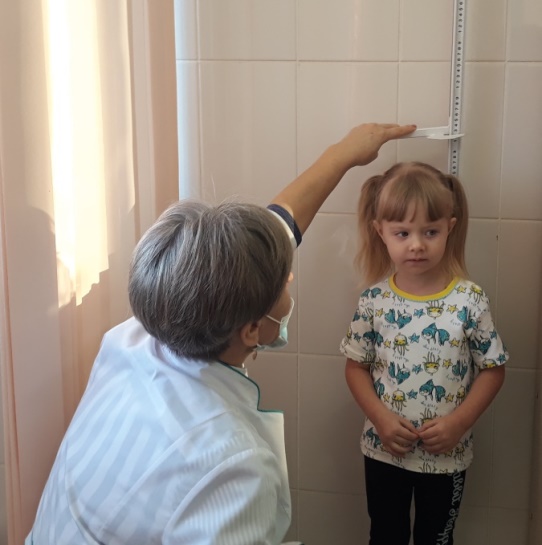 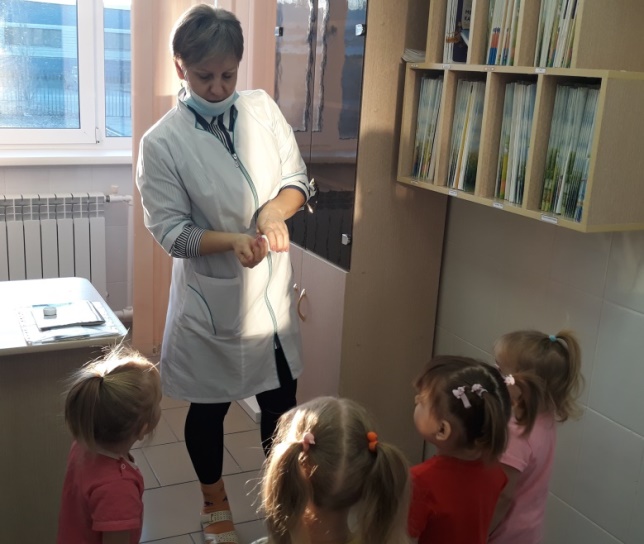 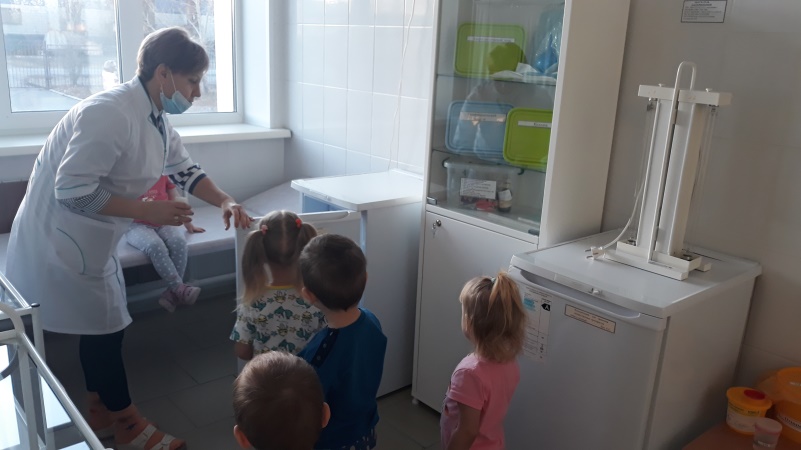 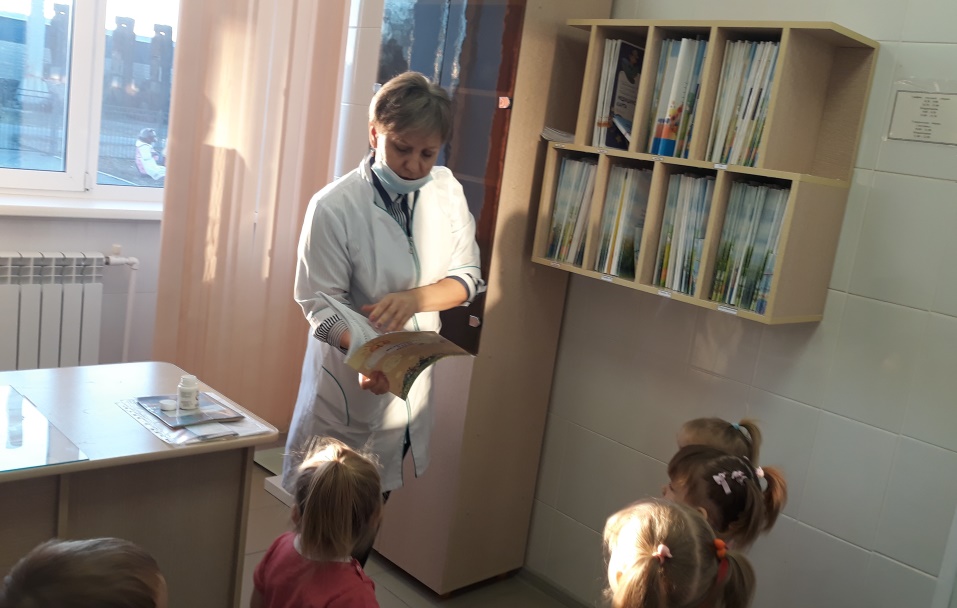 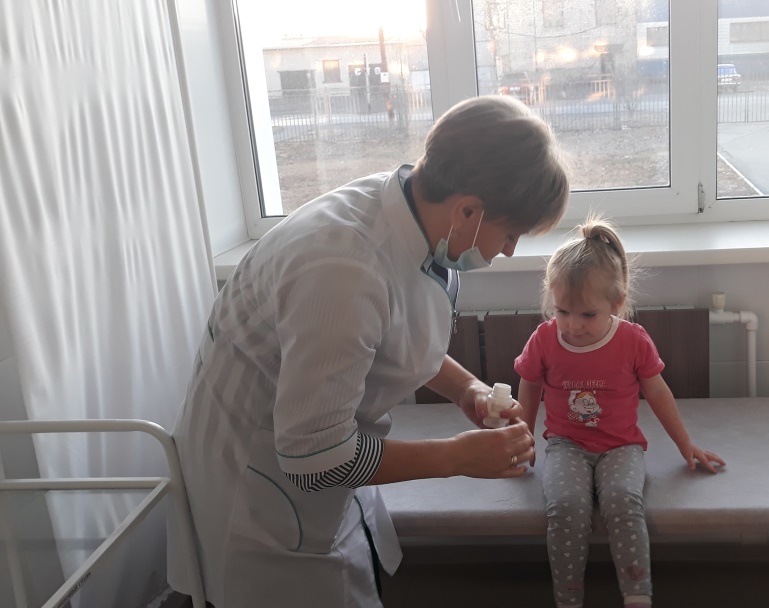 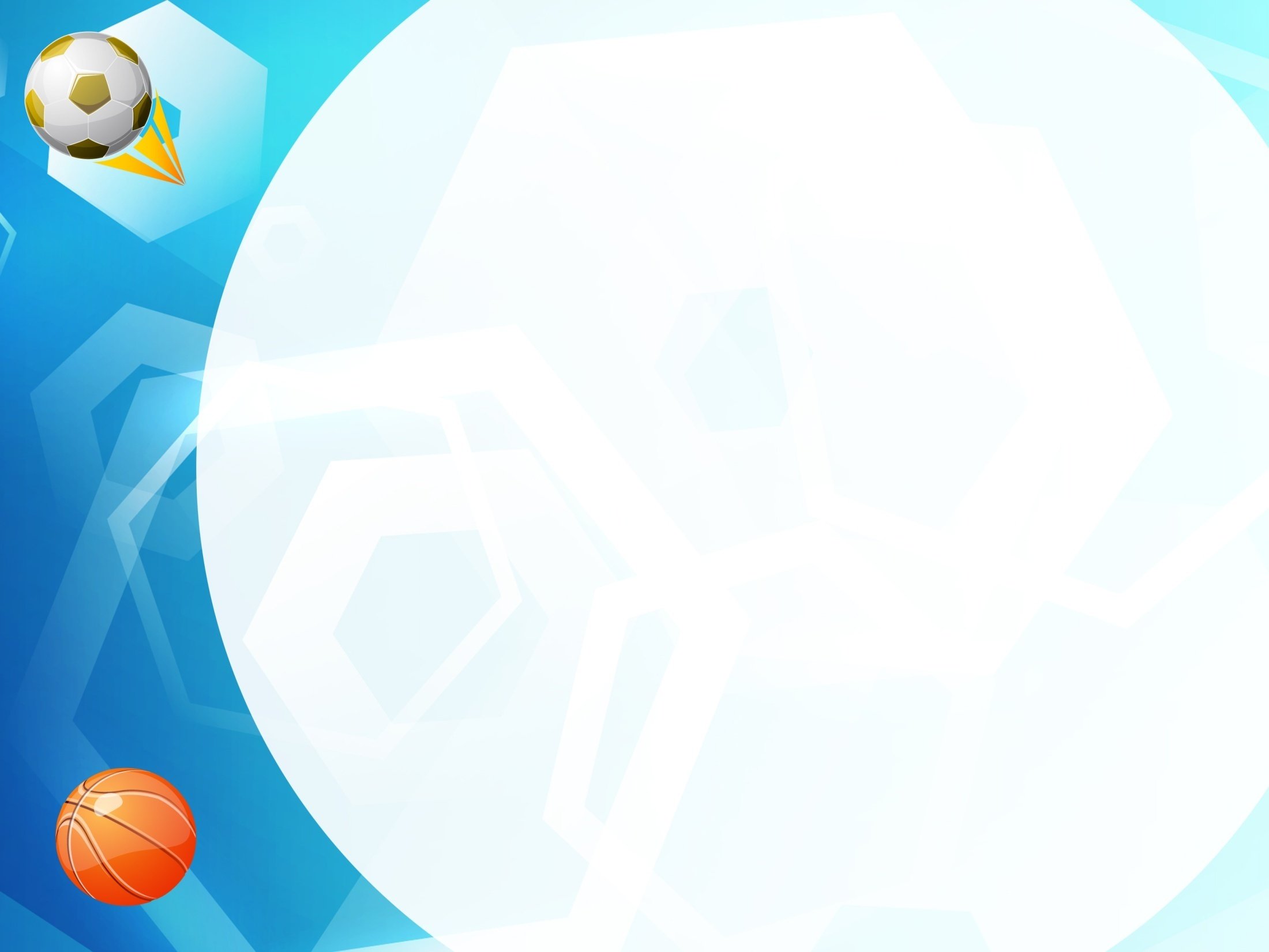 Свободная двигательная деятельность детей в режиме дня
Самостоятельная деятельность является важным источником 
активности и саморазвития ребенка
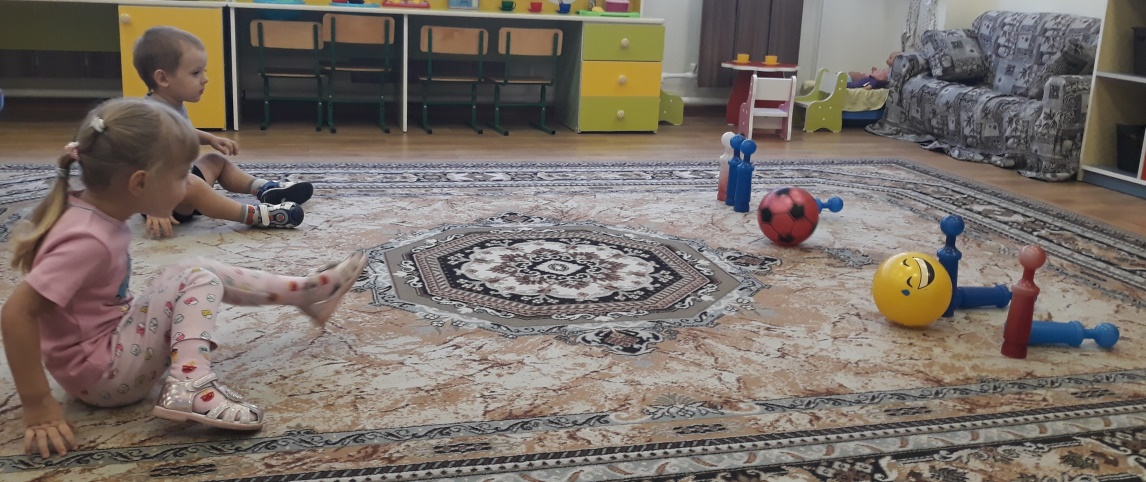 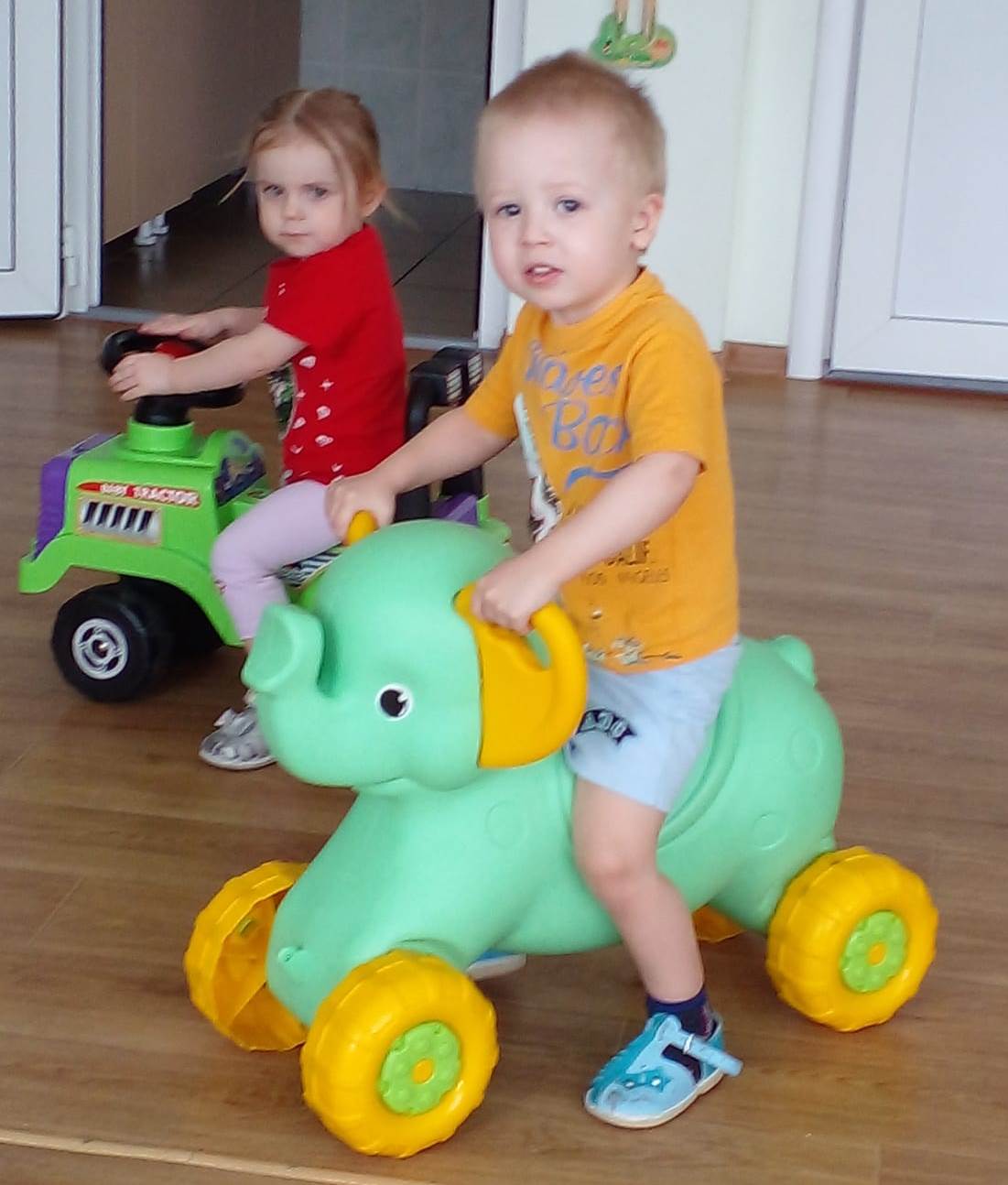 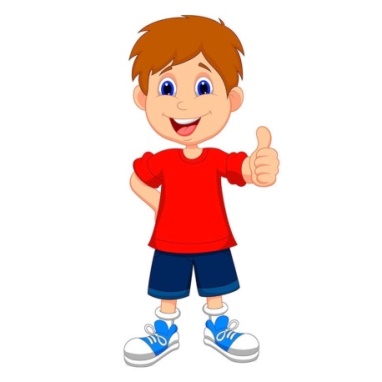 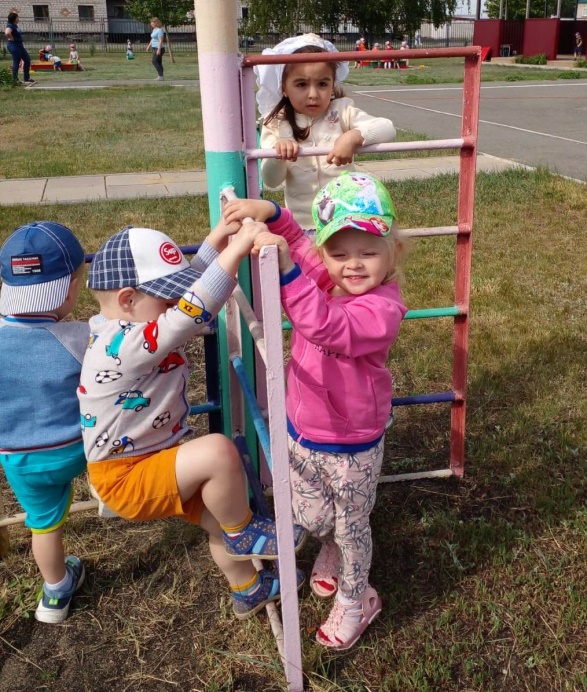 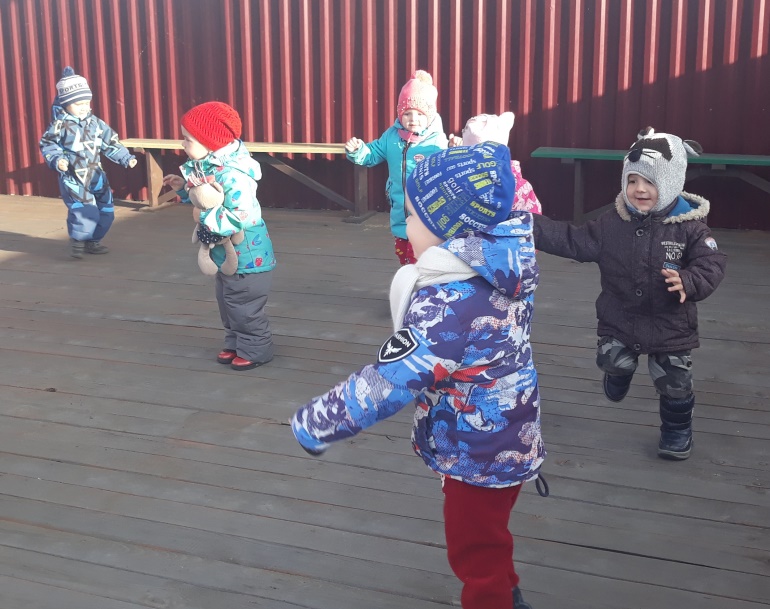 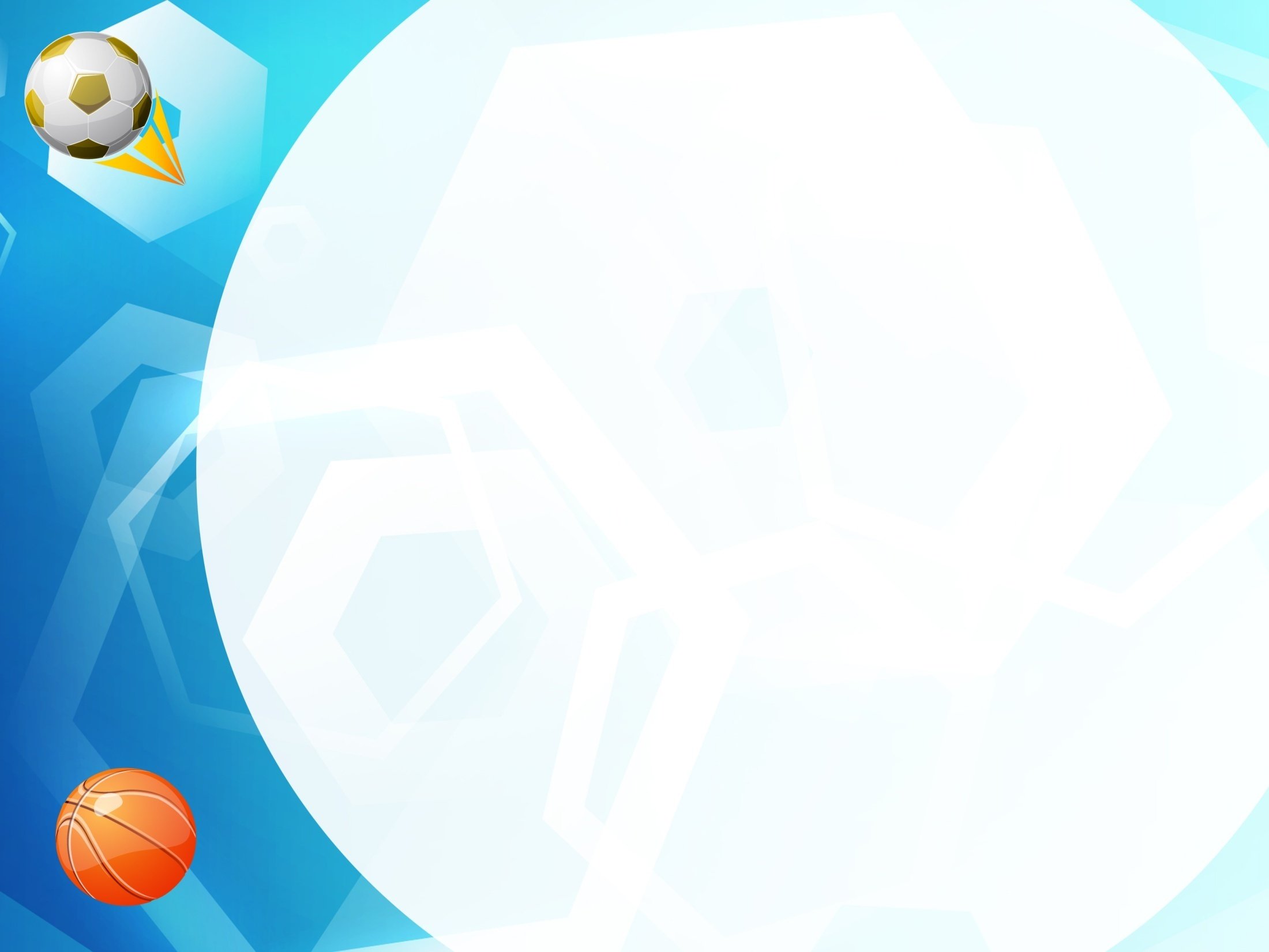 Работа с родителями
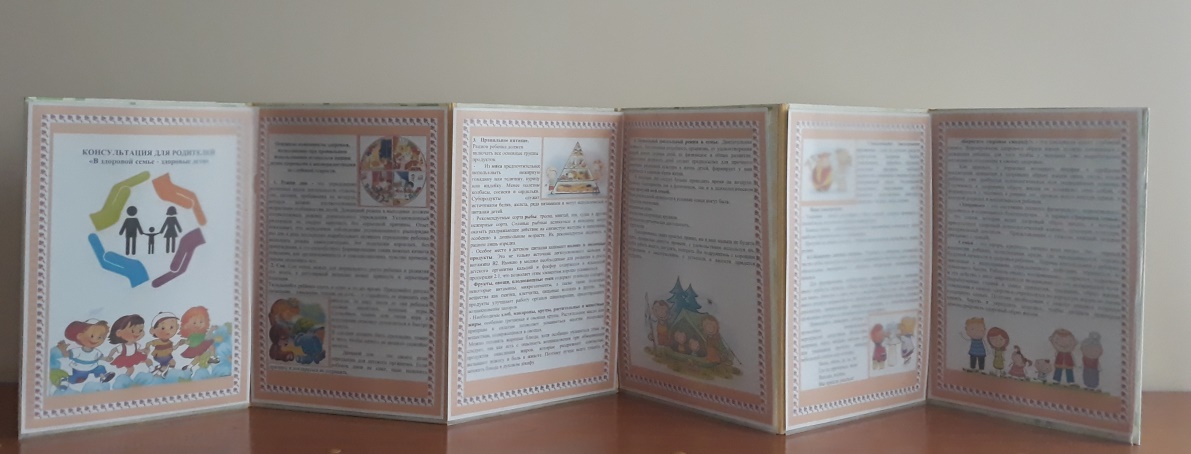 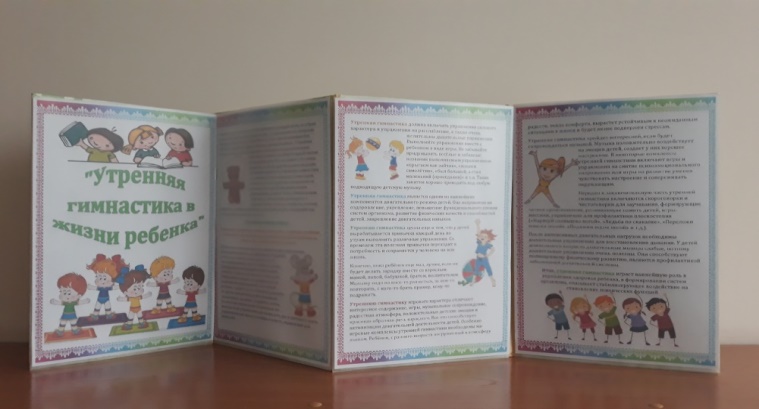 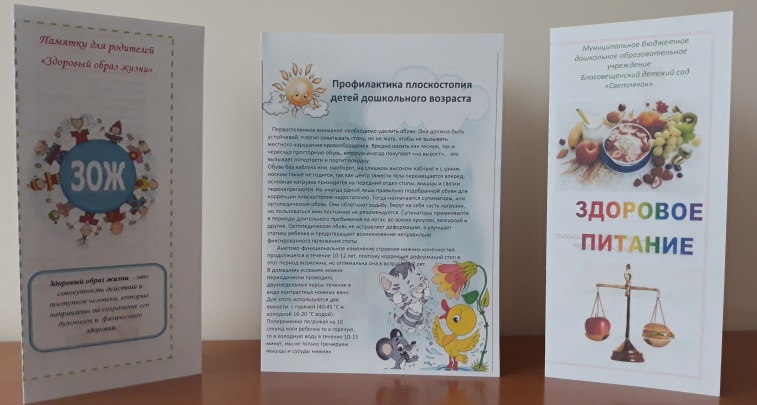 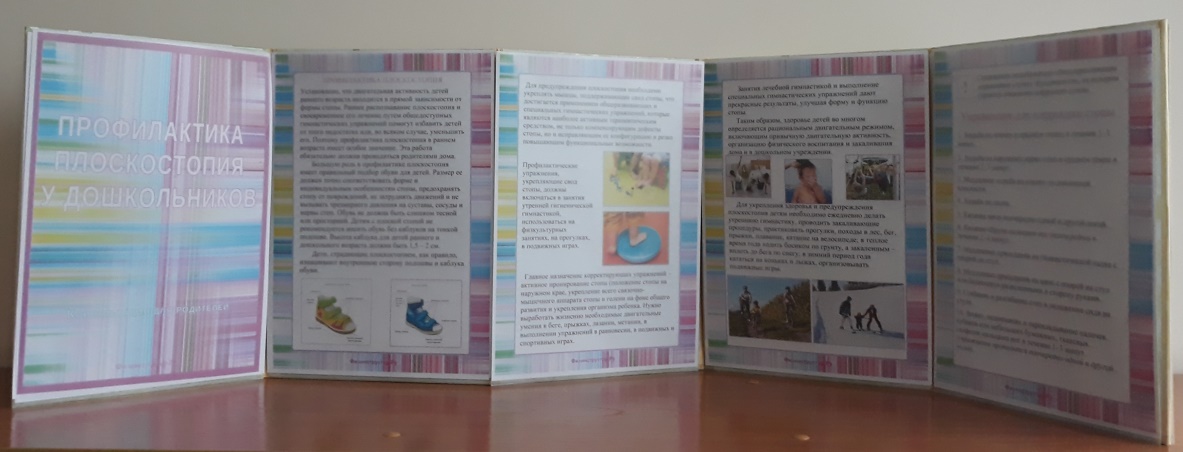 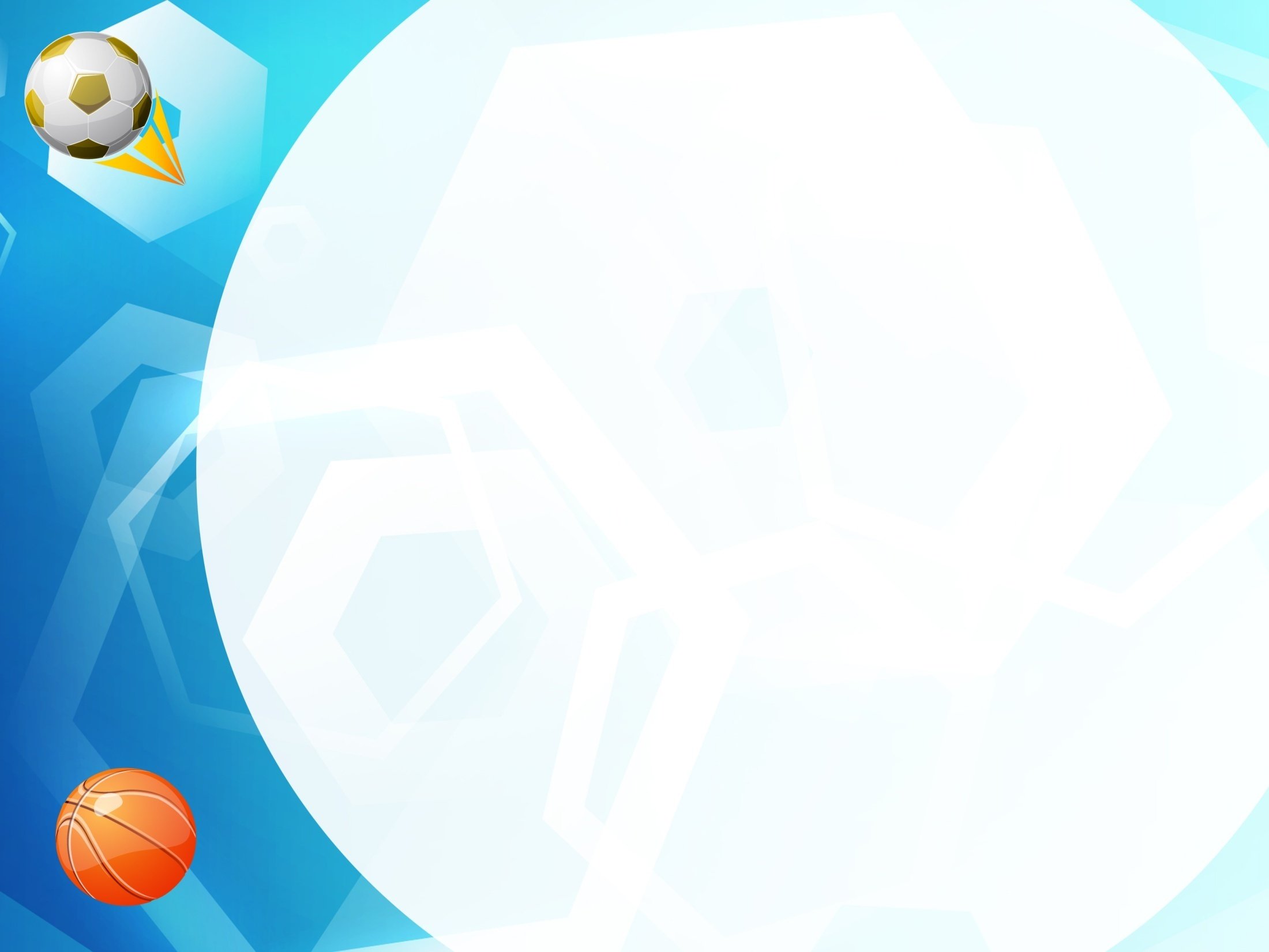 Заключительный этап
Фотовыставка
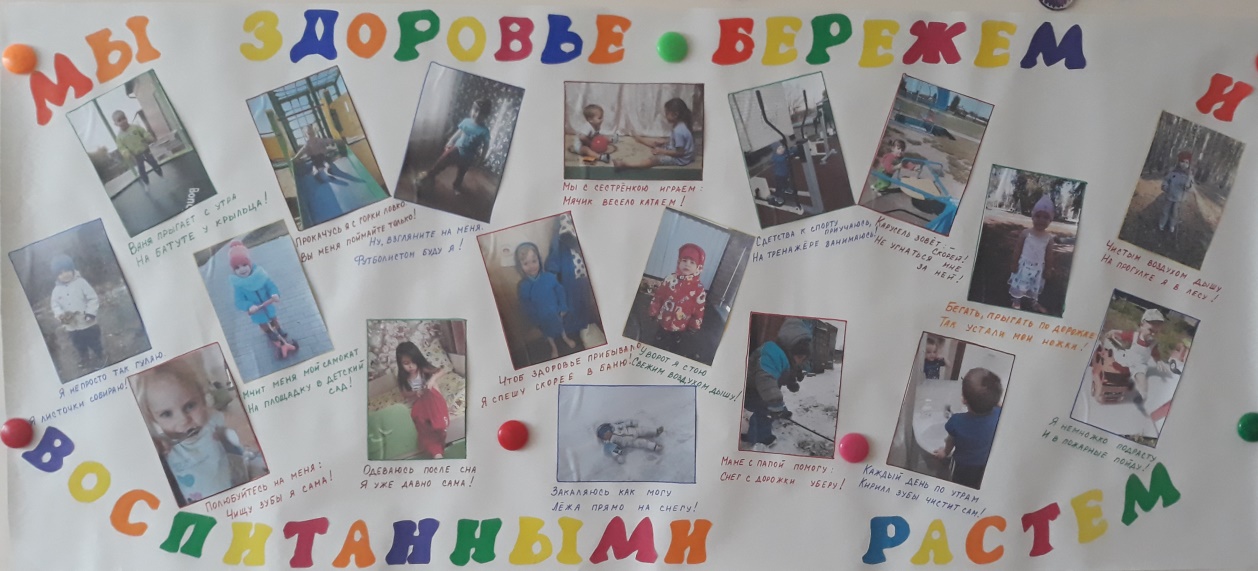 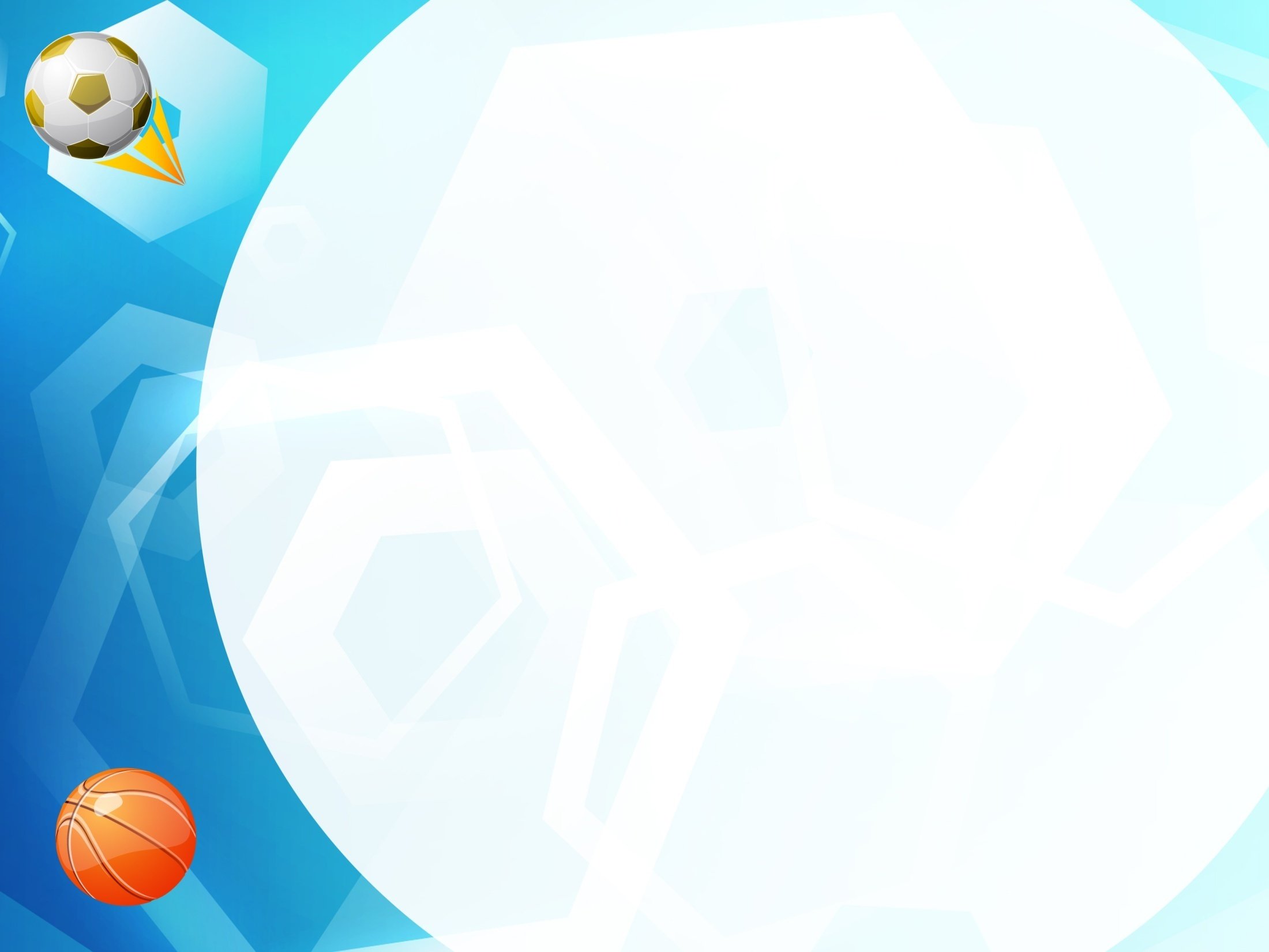 Физкультурный уголок
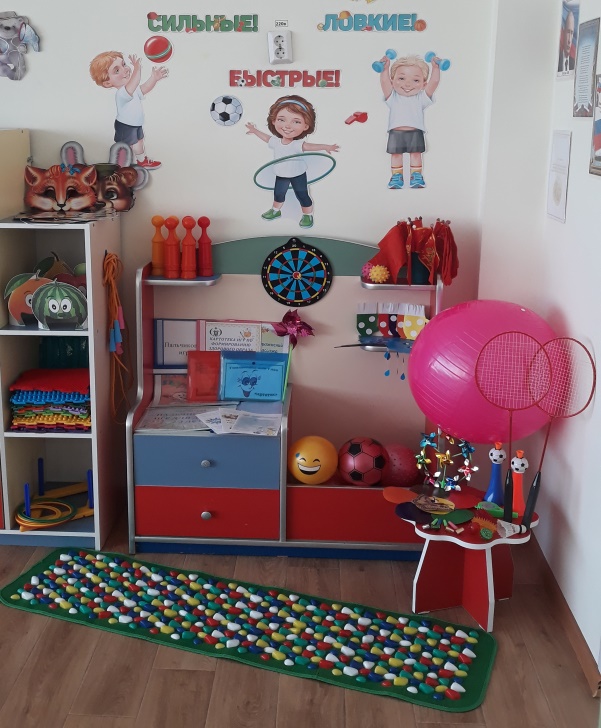 Разнообразие атрибутов повышает интерес малышей к выполнению различных движений, ведёт к увеличению двигательной активности, что благотворно влияет на физическое, умственное развитие, на состояние здоровья ребёнка.
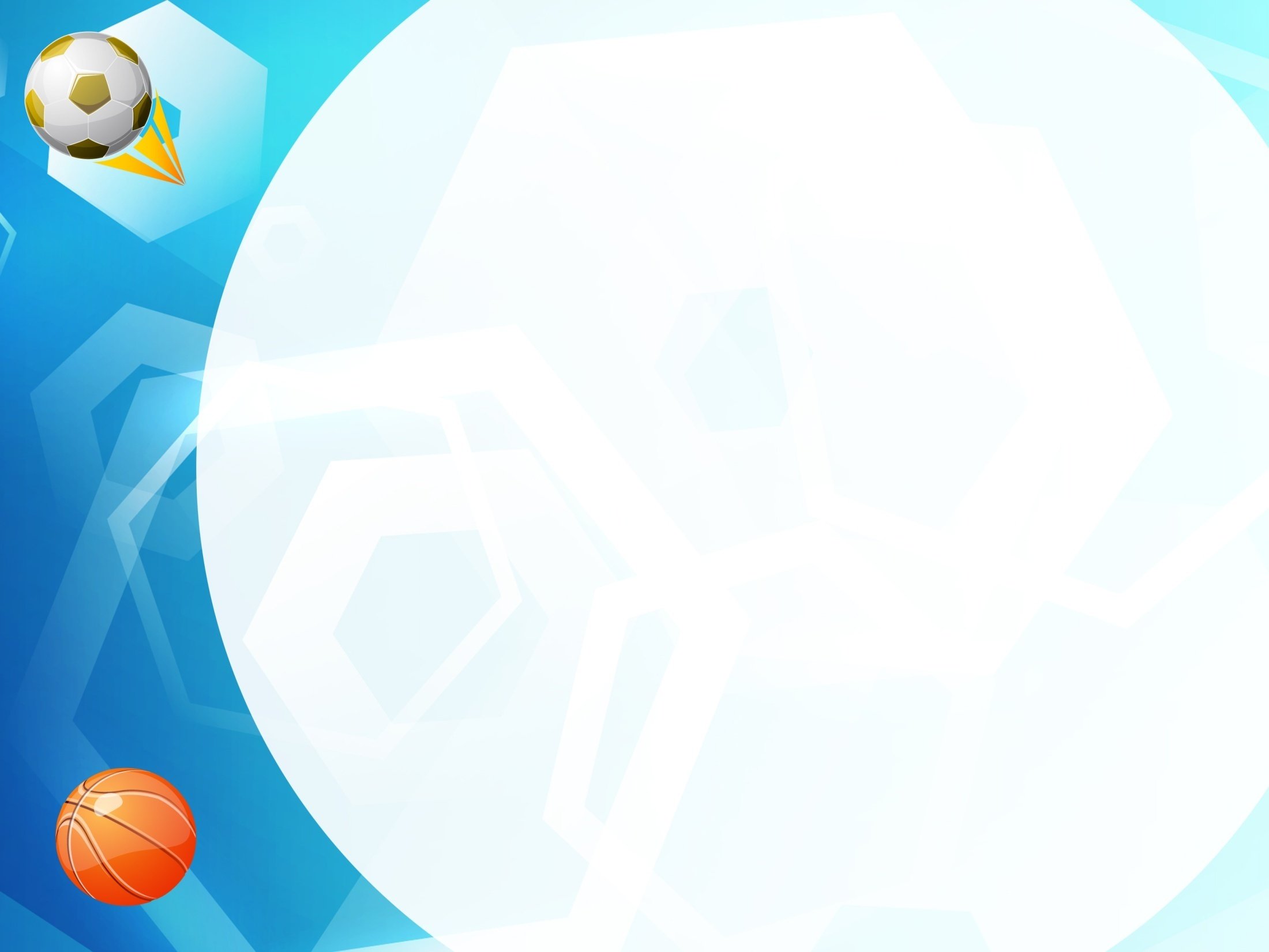 Результаты работы
1. У детей сформированы первоначальные представления о здоровом образе жизни.
2. Сформированы культурно-гигиенические навыки, знают элементарные правила личной гигиены.

3. У детей и их родителей повысился уровень знаний о сохранении и укреплении здоровья, значимости здорового образа жизни. 

4. Расширилось представление о значимости закаливающих процедур и полезных продуктах питания.
5. Обогатилась развивающая среда в группе для оздоровления детей: дорожки здоровья, спортивный инвентарь.
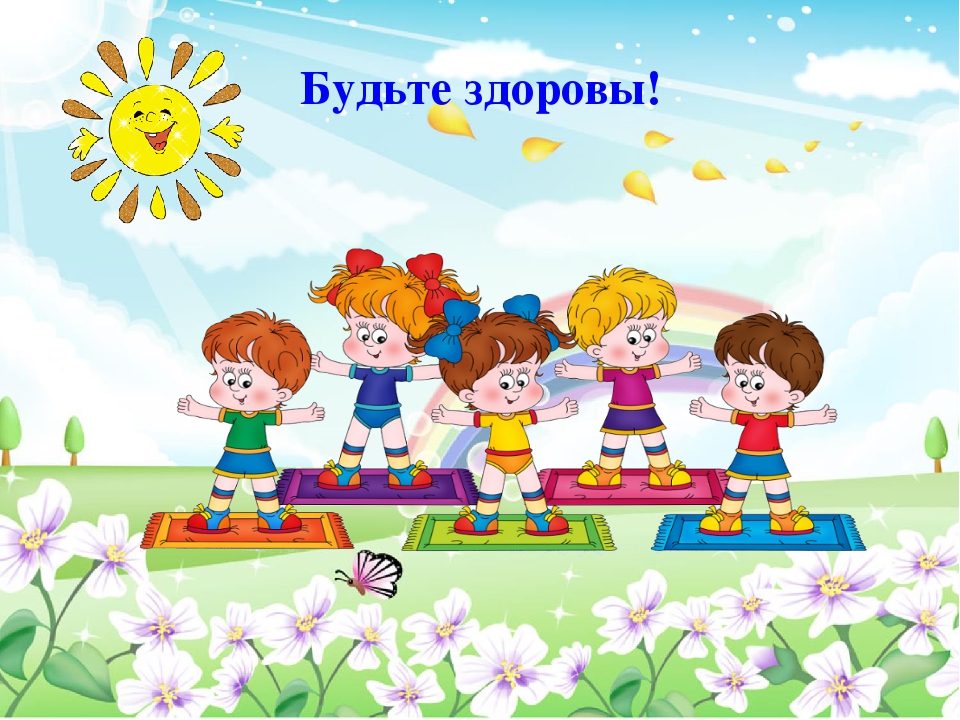